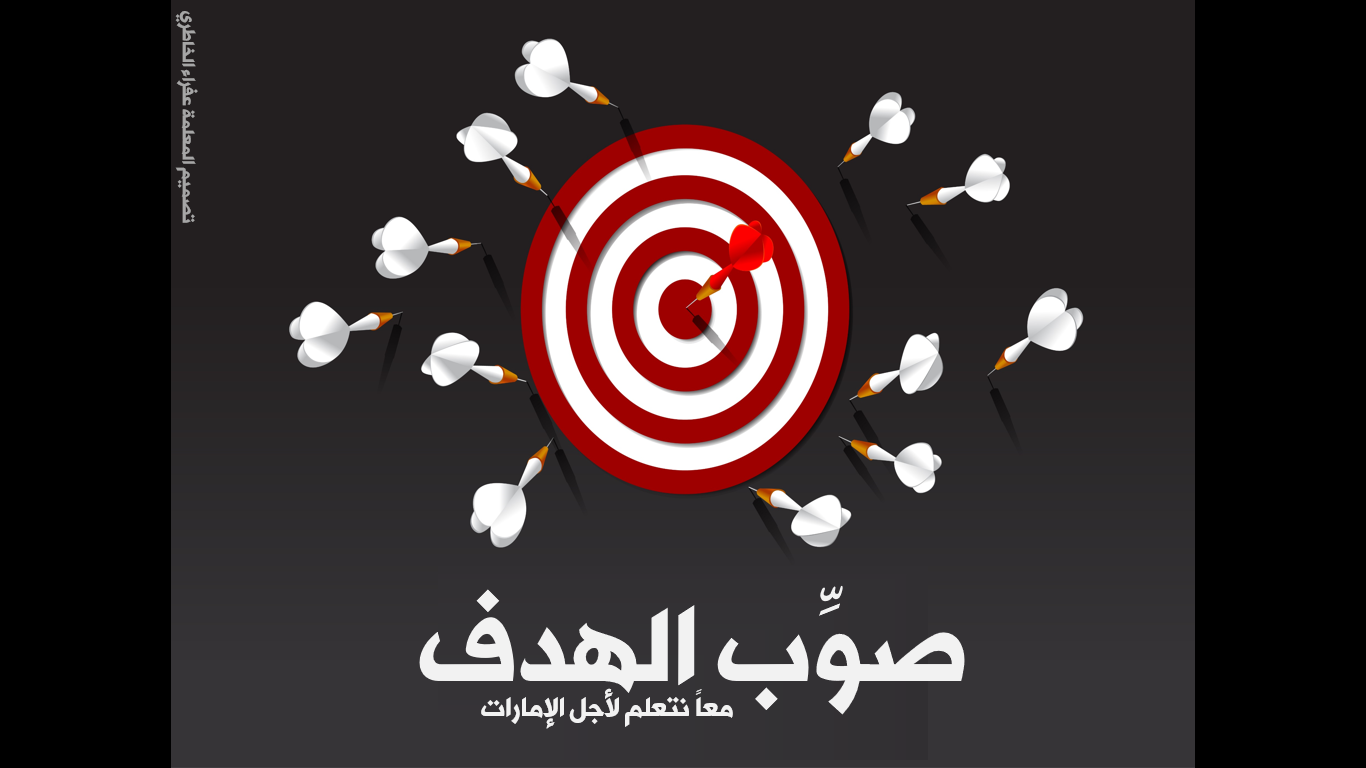 صوب الهدف
تعريف المد هو:
قصر الصوت بأحد حروف المد.
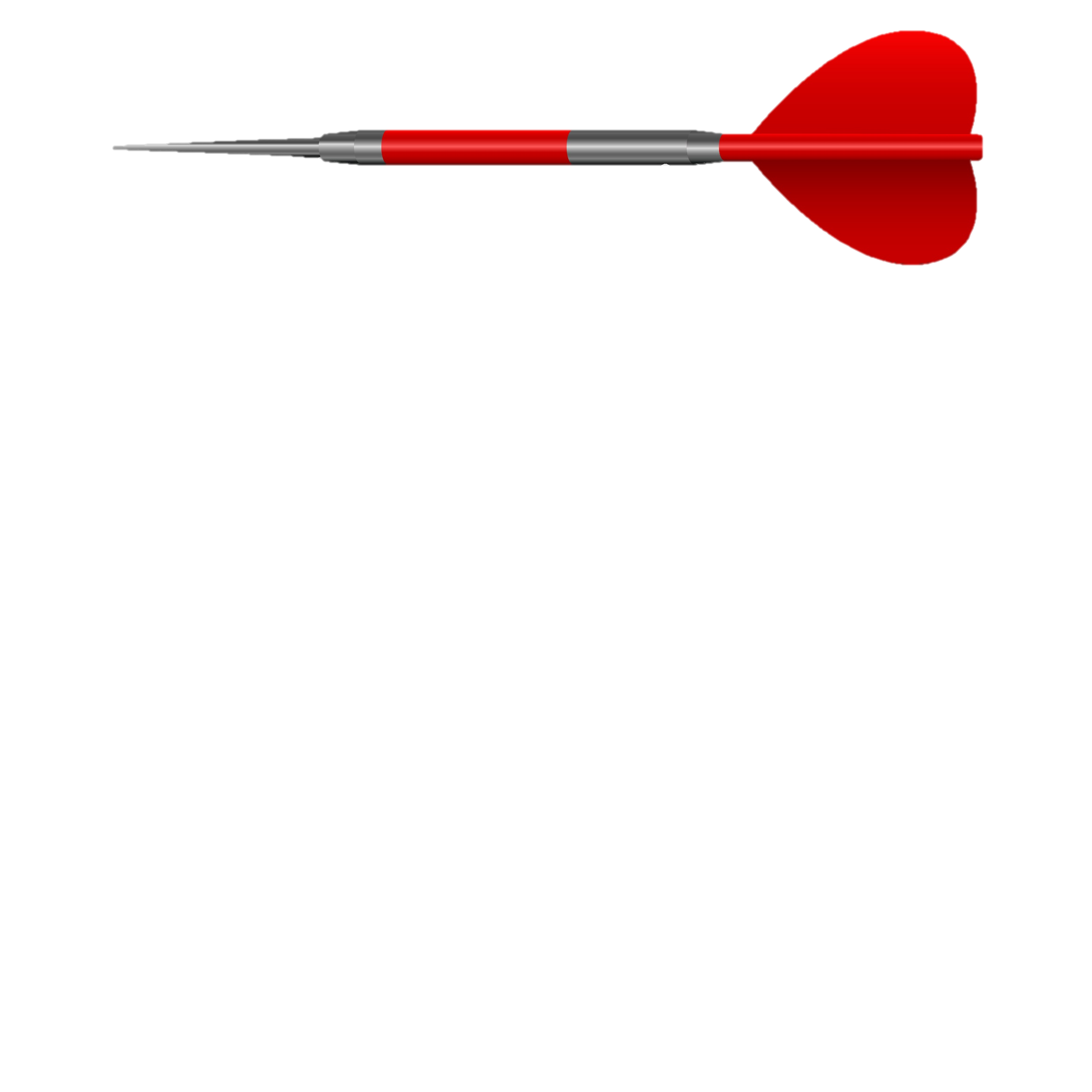 إطالة الصوت بأحد حروف
 المد أو اللين.
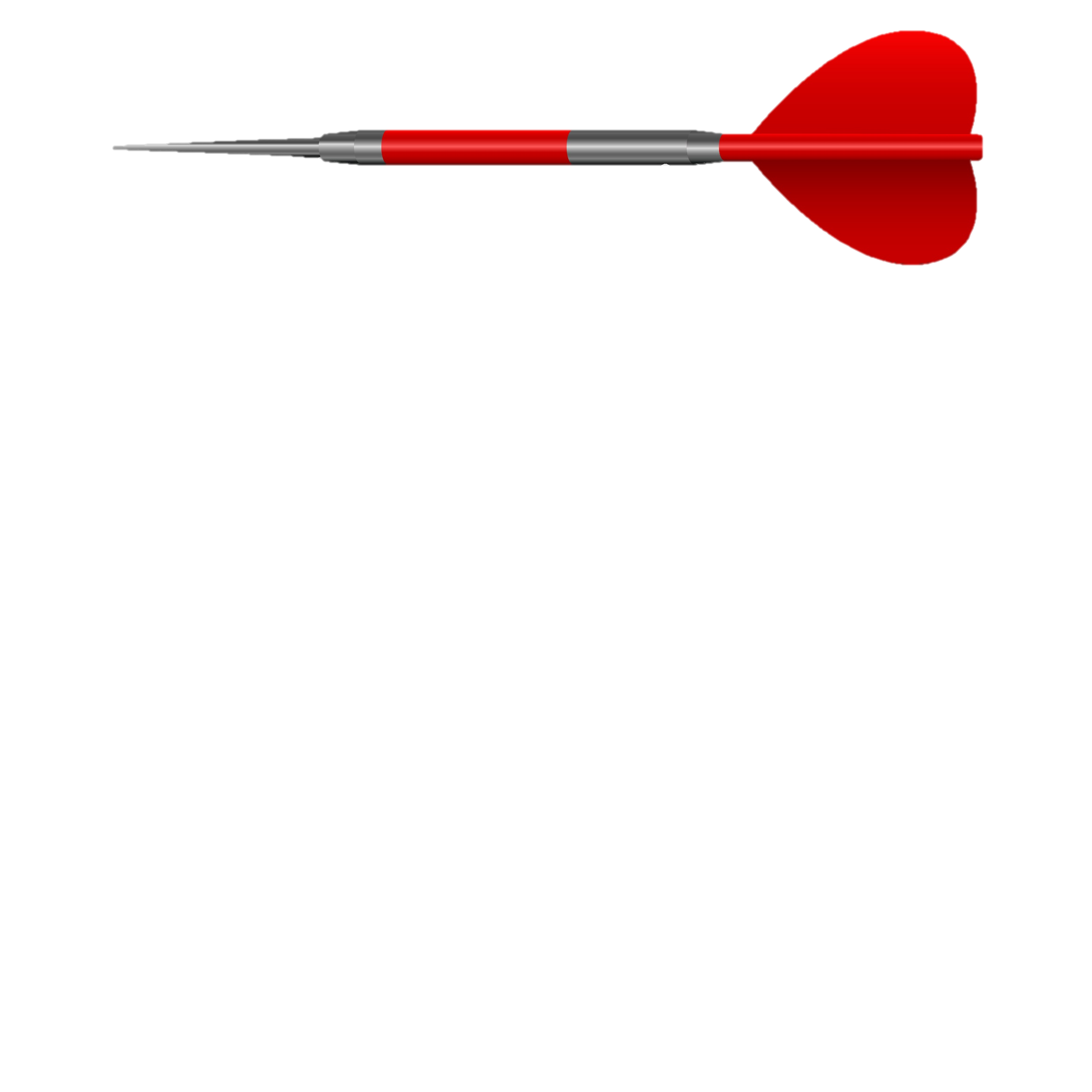 توسط الصوت بأحد حروف المد.
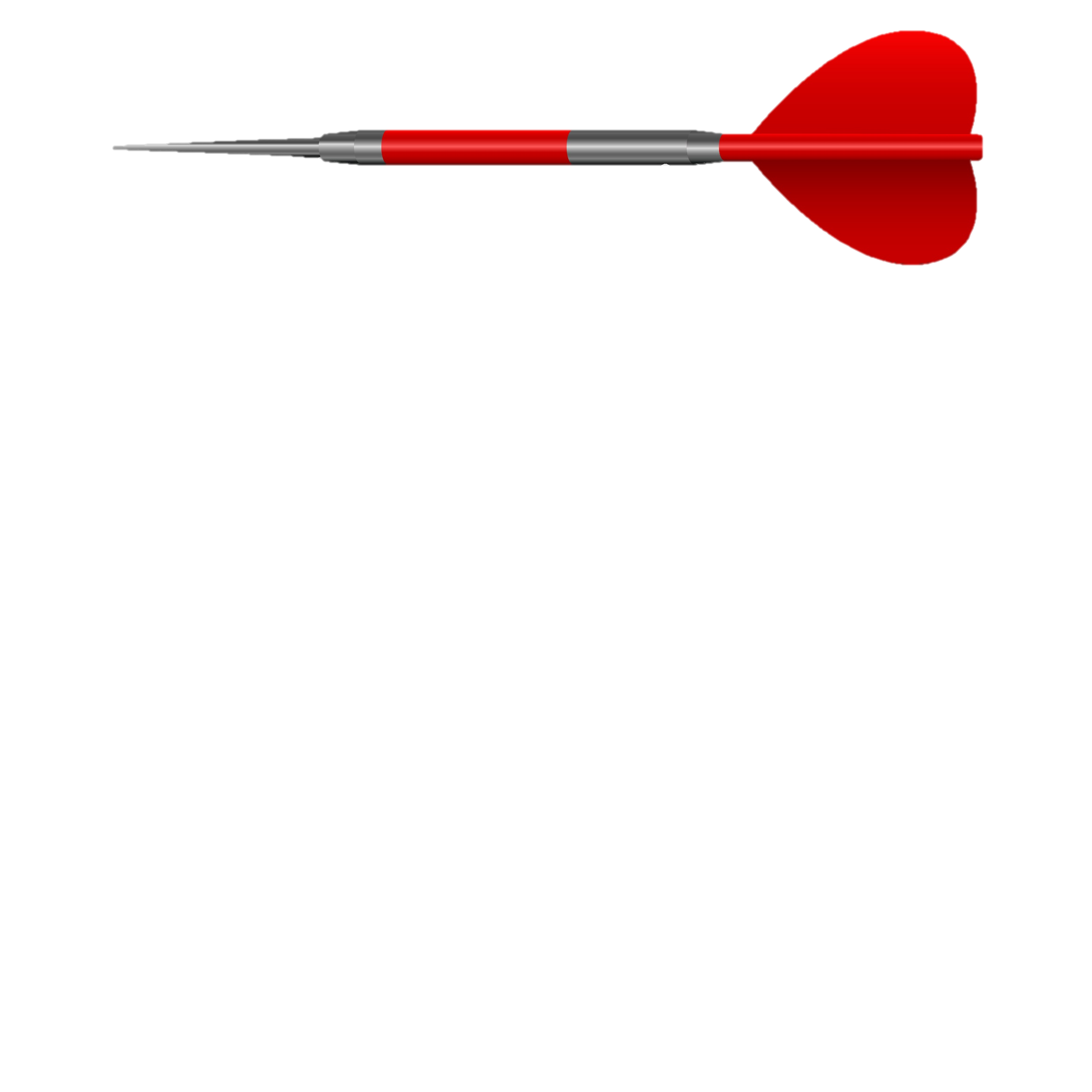 السؤال التالي
قال الرسول صلى الله عليه وسلم (اقرؤوا القرآن فإنه يأتي شفيعاً لأصحابه) يدل الحديث على فضيلة من فضائل القرآن الكريم هي:
الأجر العظيم
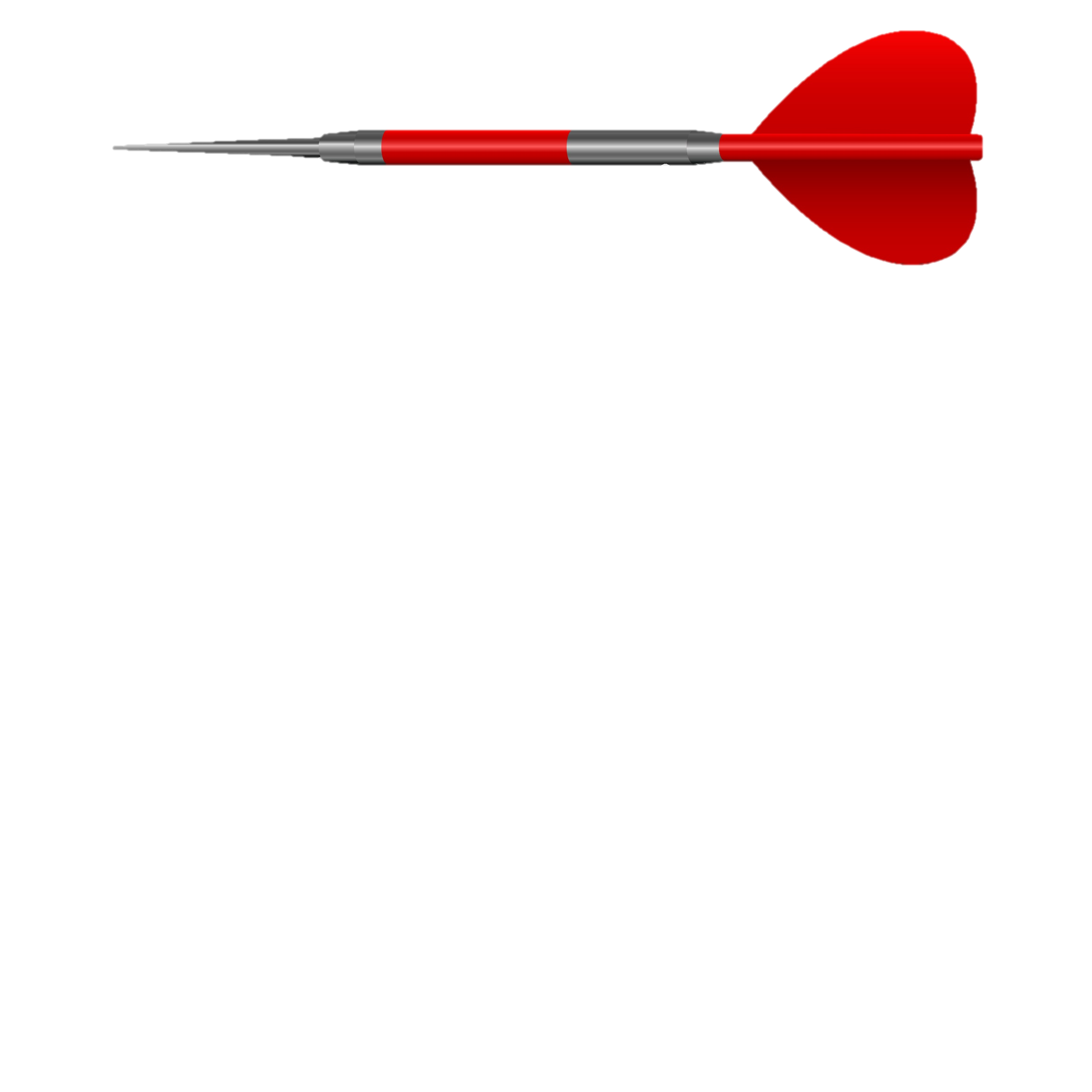 فضل تجويد القرآن
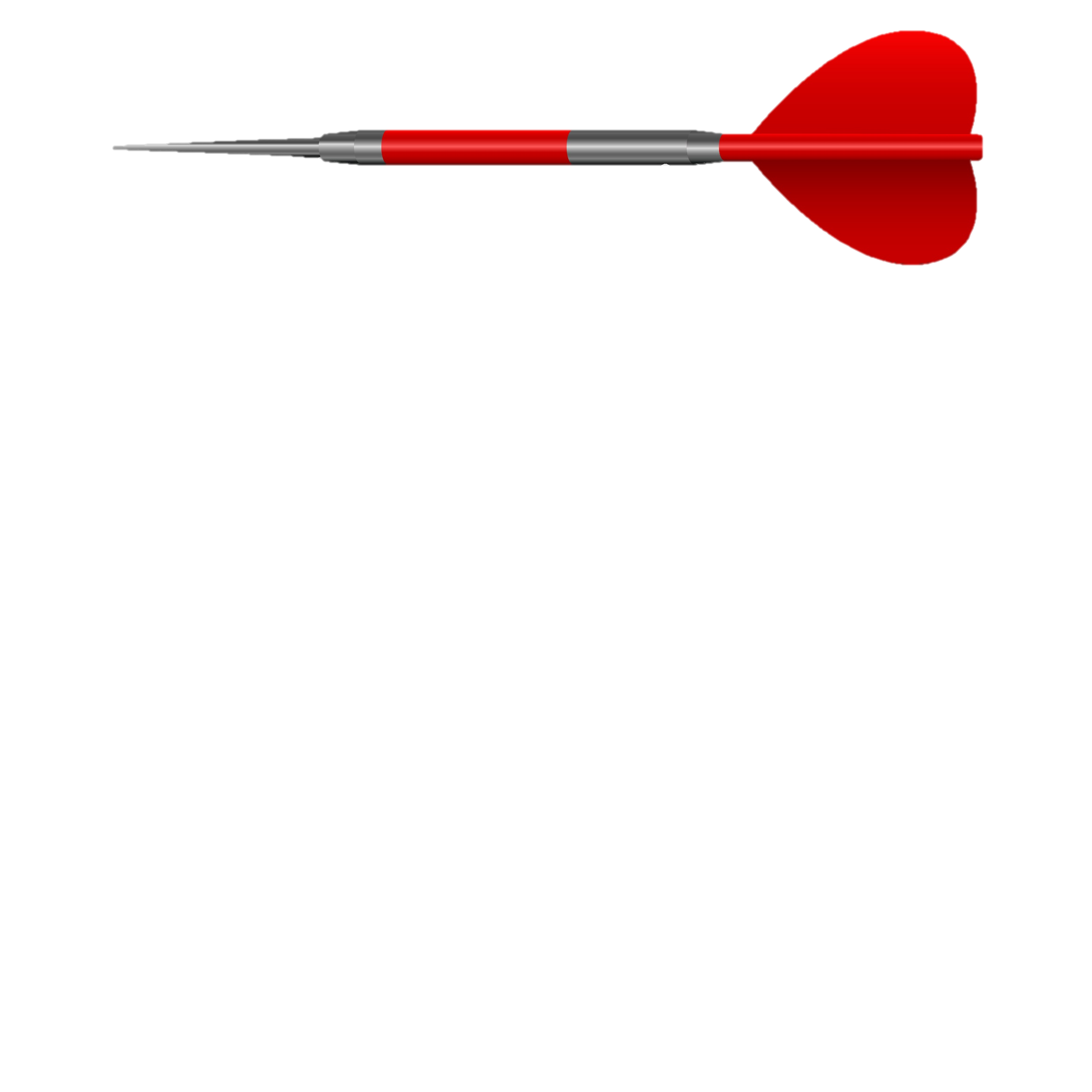 شفاعة القرآن الكريم لأصحابه يوم القيامة
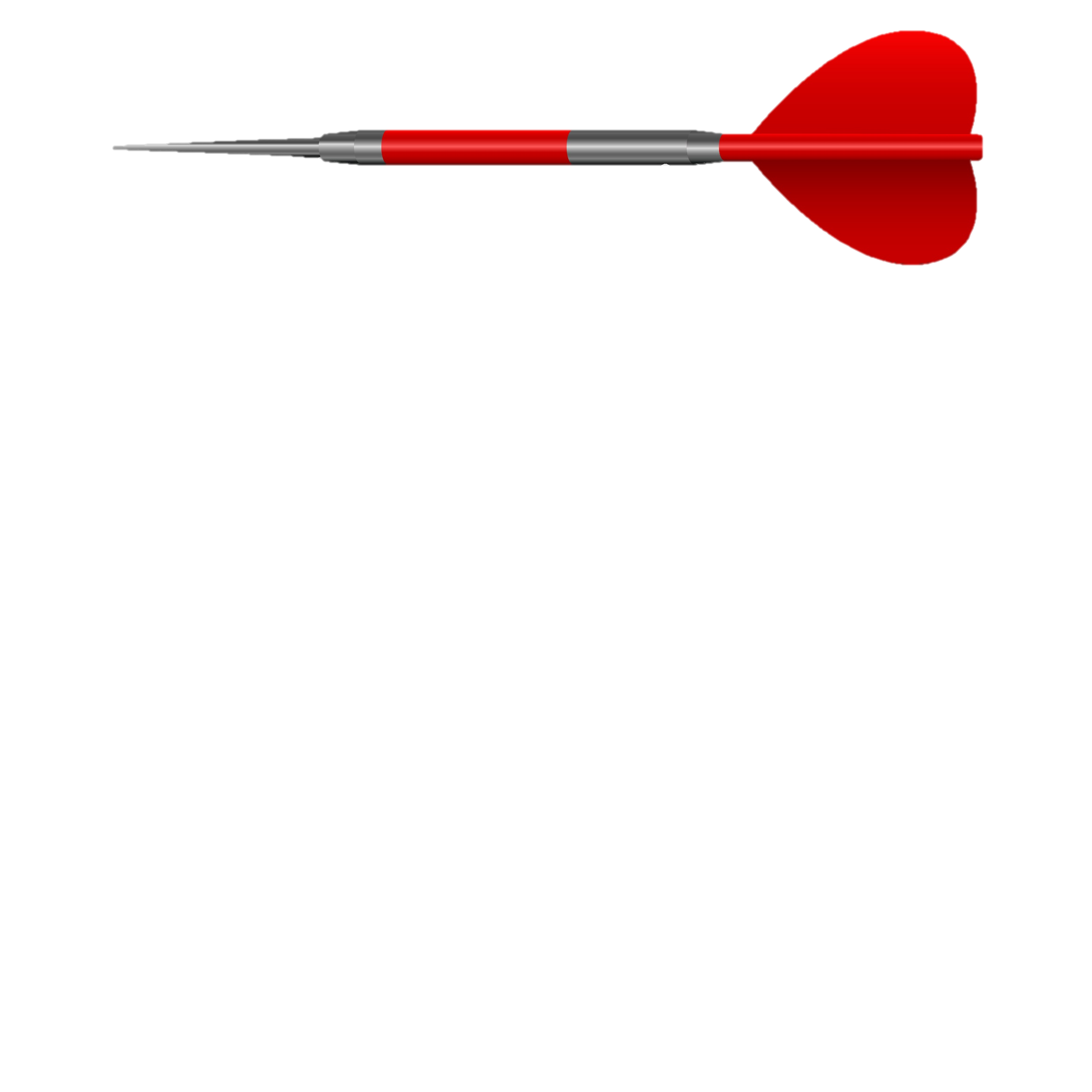 السؤال التالي
عند مد الياء الساكنة يكون الحرف الذي قبلها:
مكسور
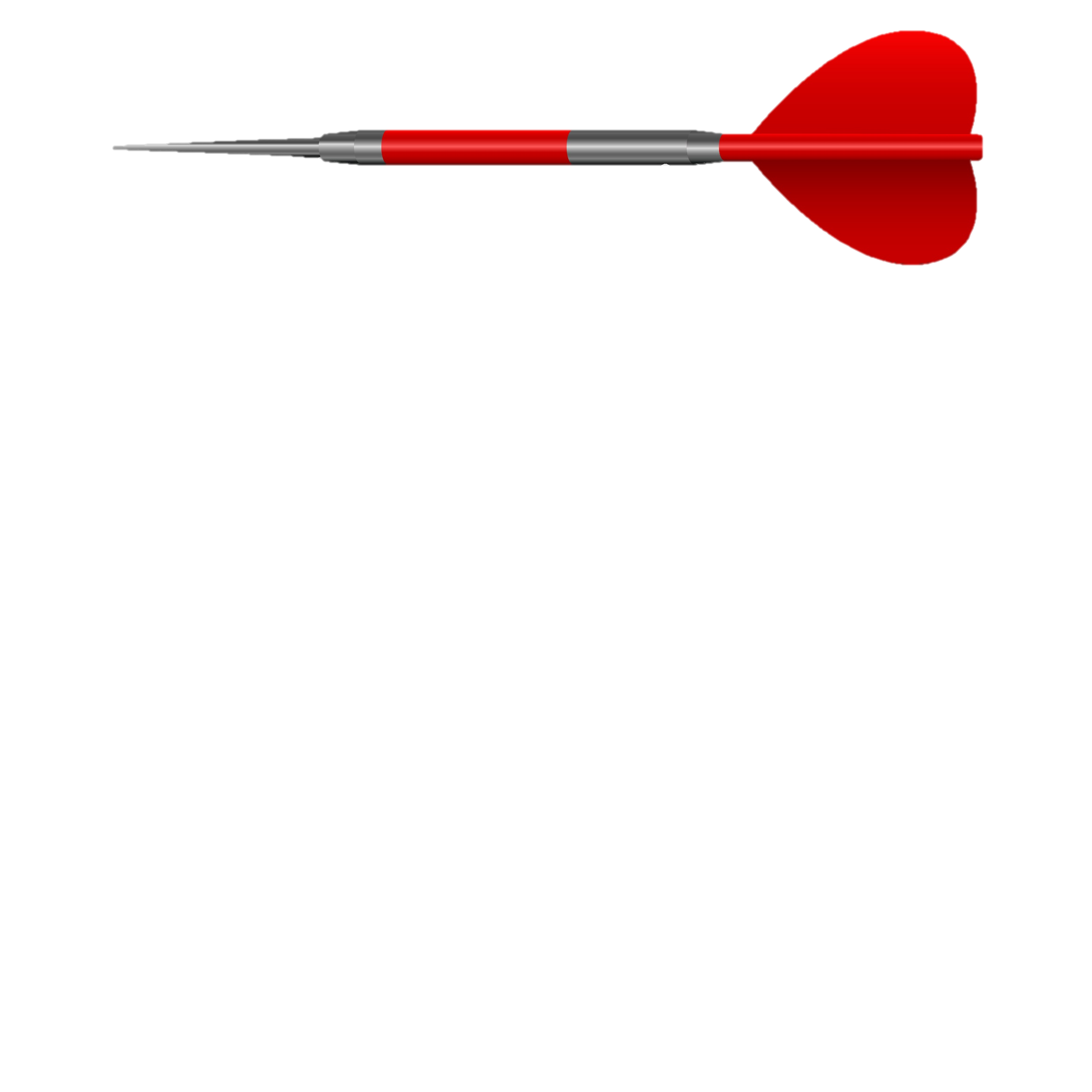 مفتوح
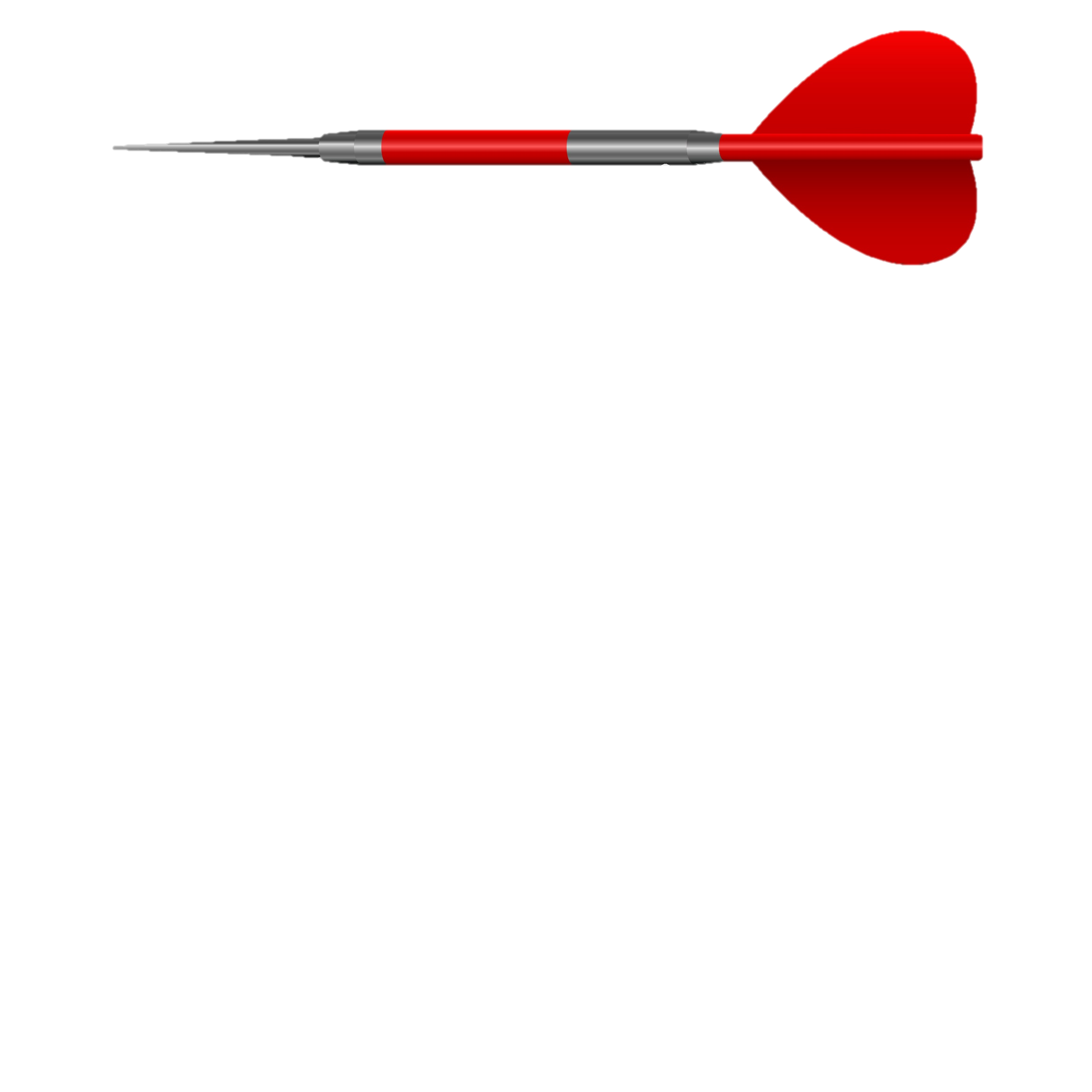 مضموم
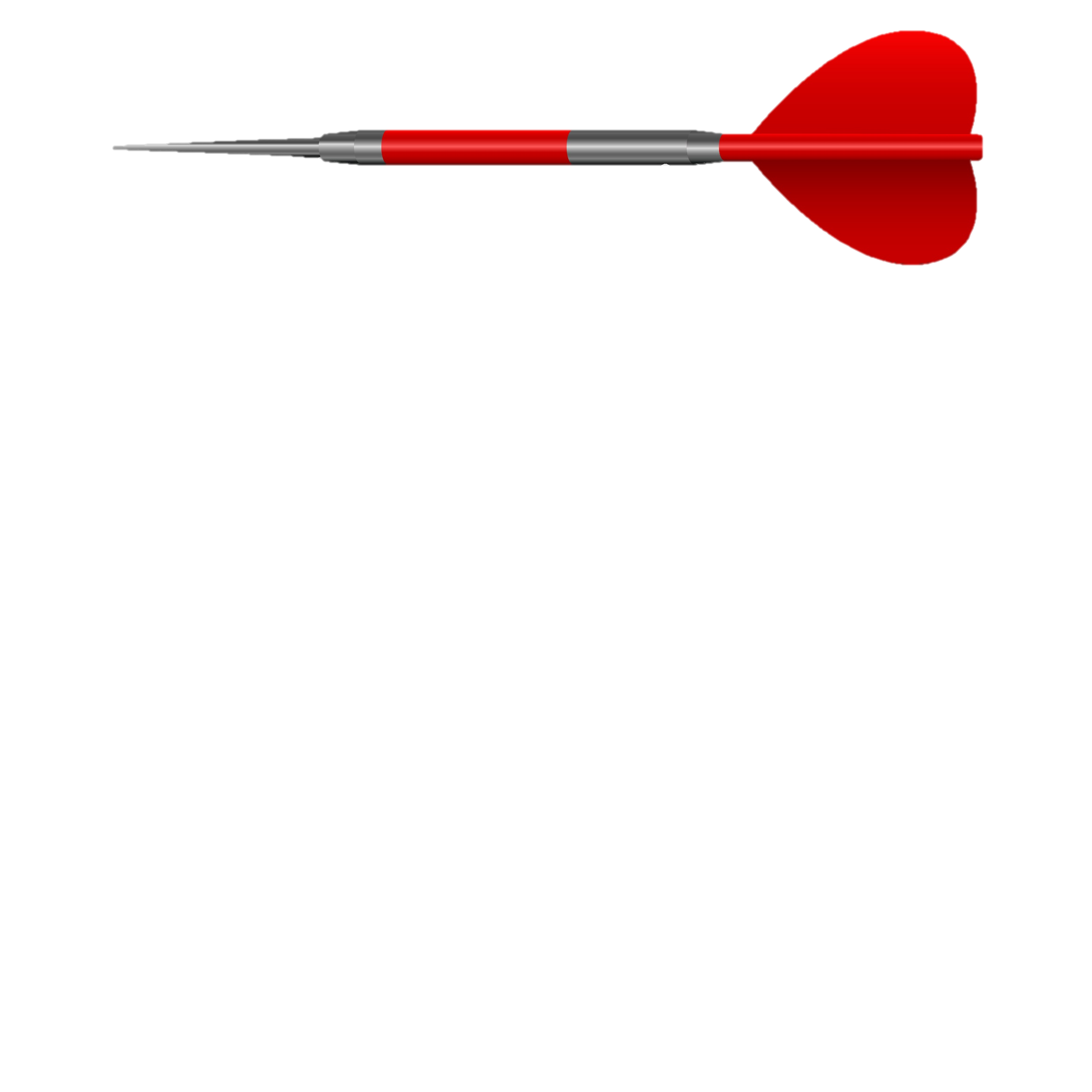 السؤال التالي
تعريف المد الفرعي هو:
الذي لا يتوقف على سبب
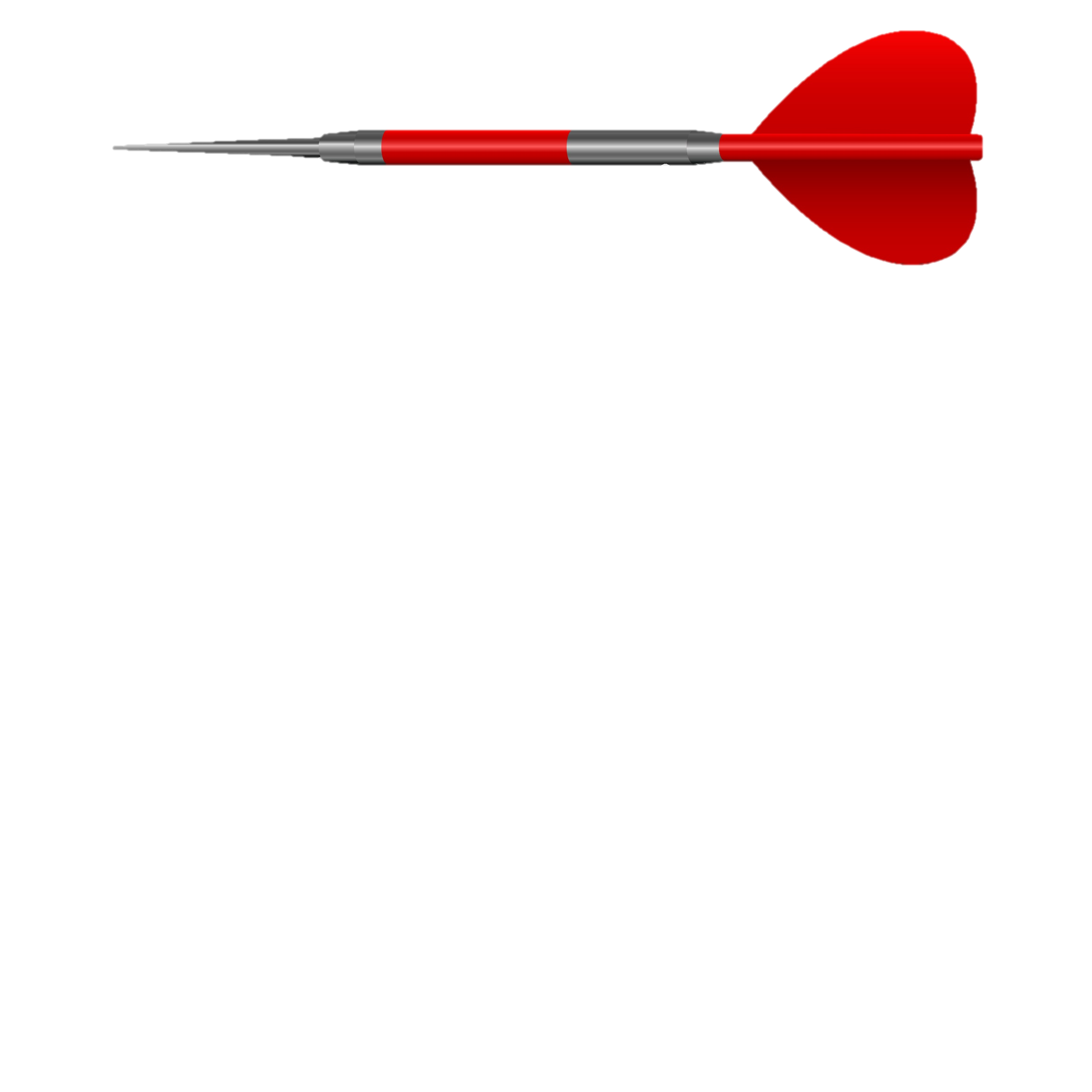 الذي يتوقف على سبب من همزه أو سكون
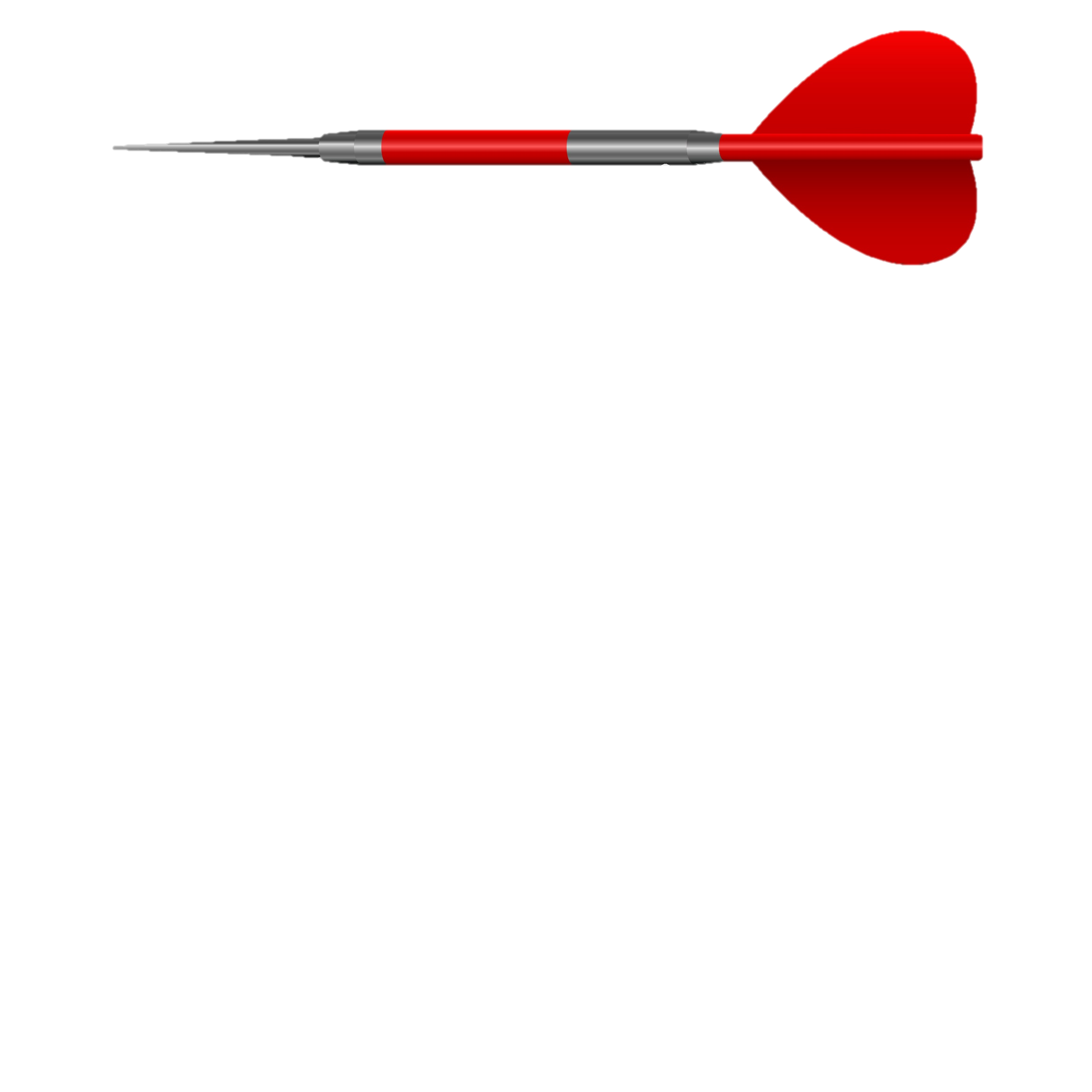 الذي يتوسط بين همزه او سكون
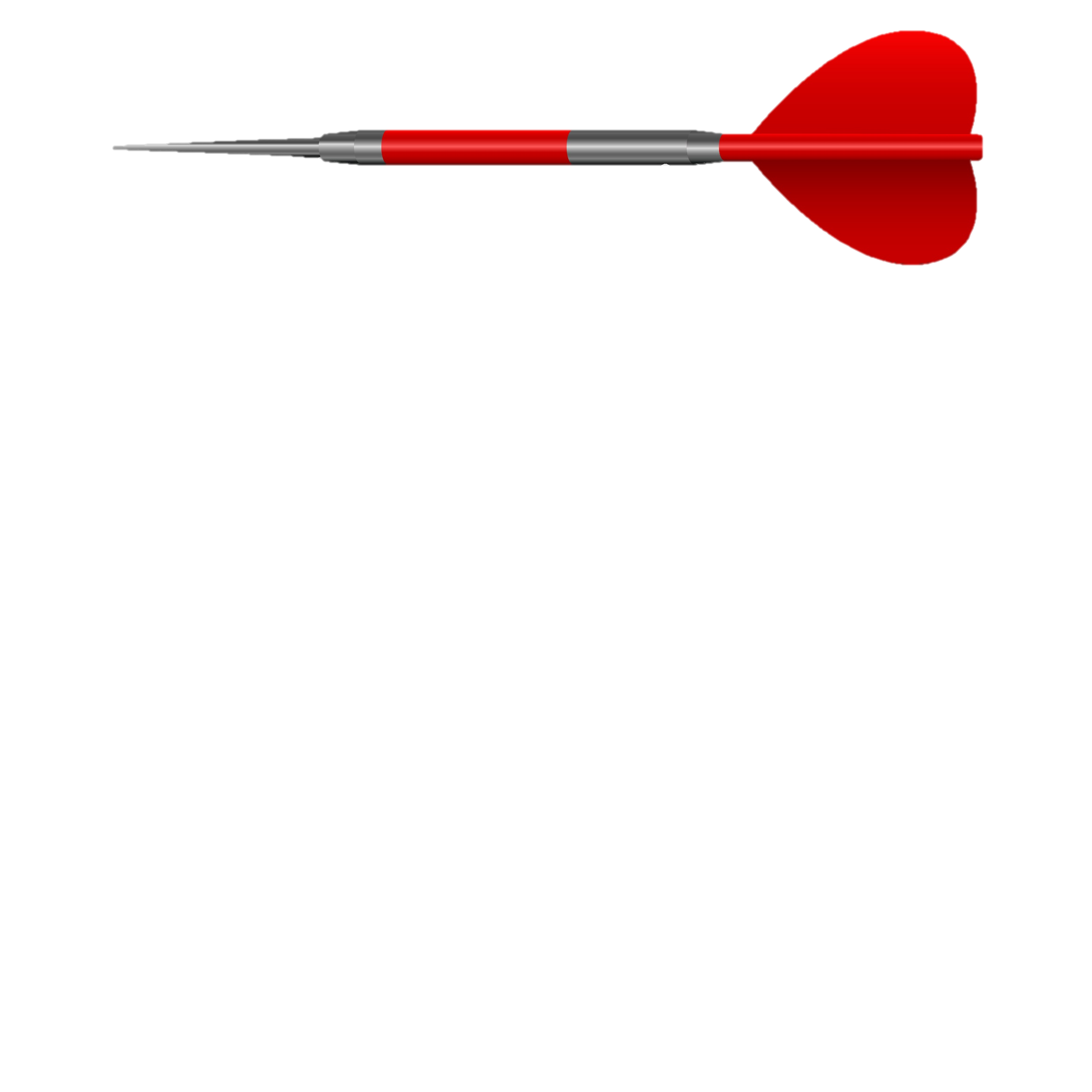 السؤال التالي
كلمة (قيل) حرف المد هو:
الألف
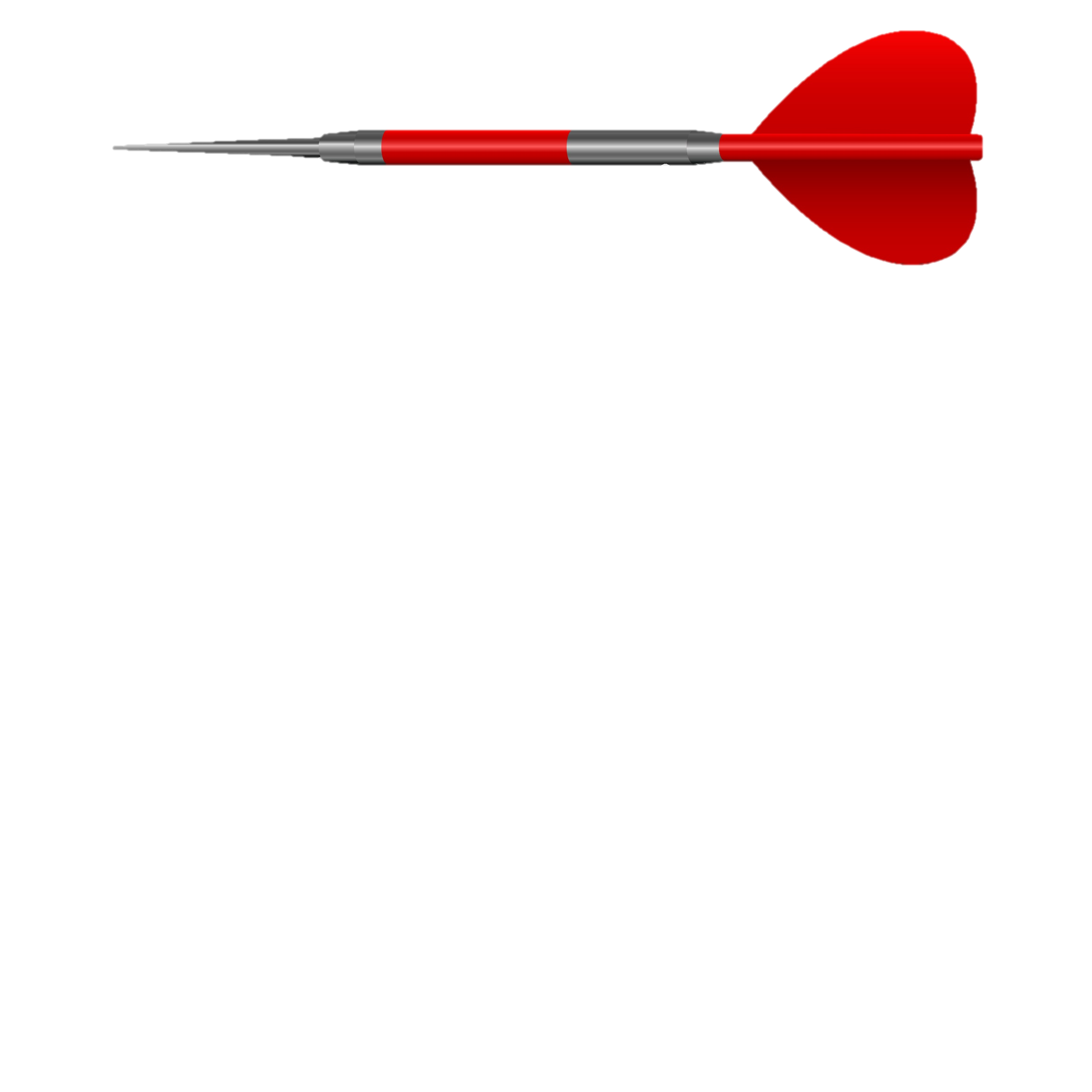 الواو
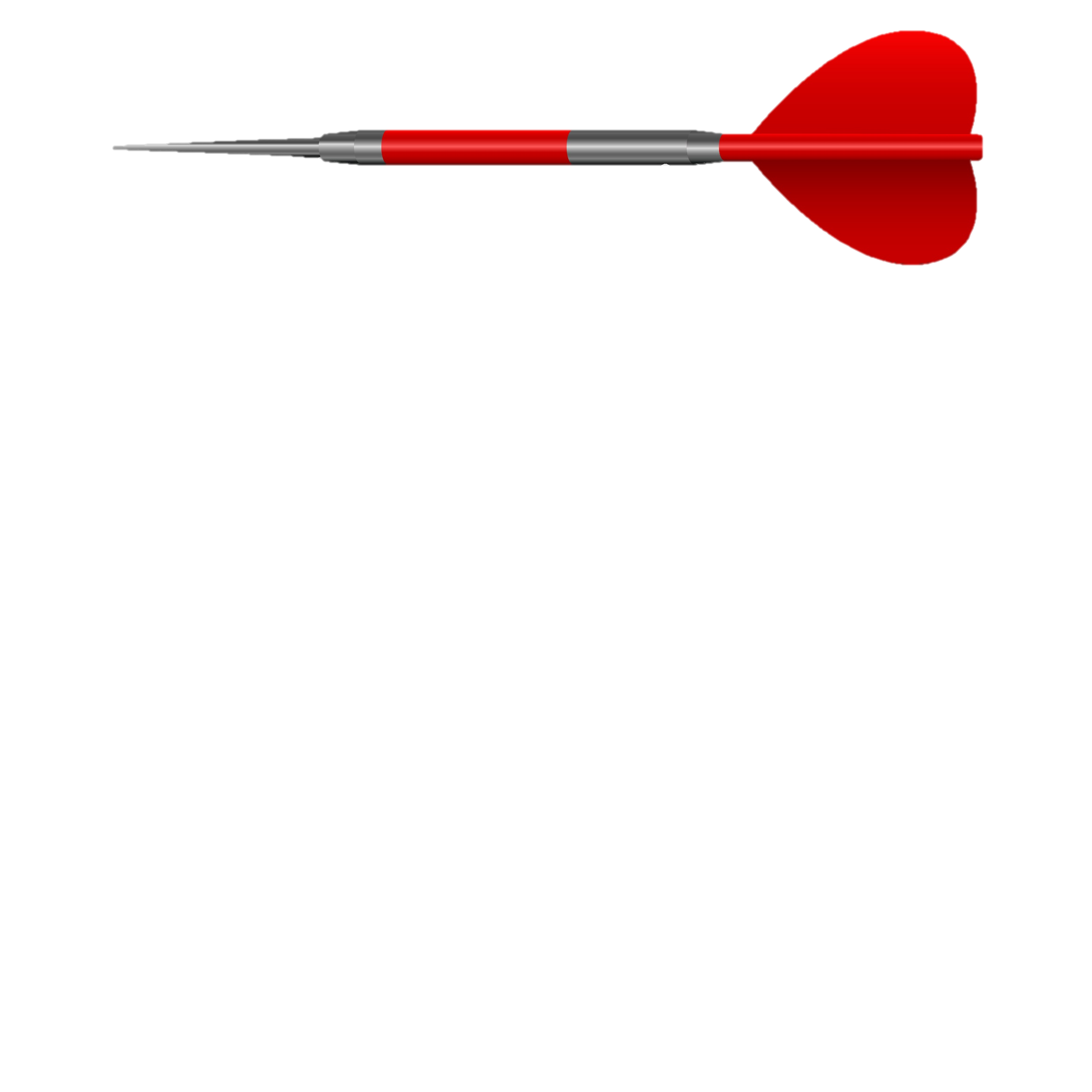 الياء
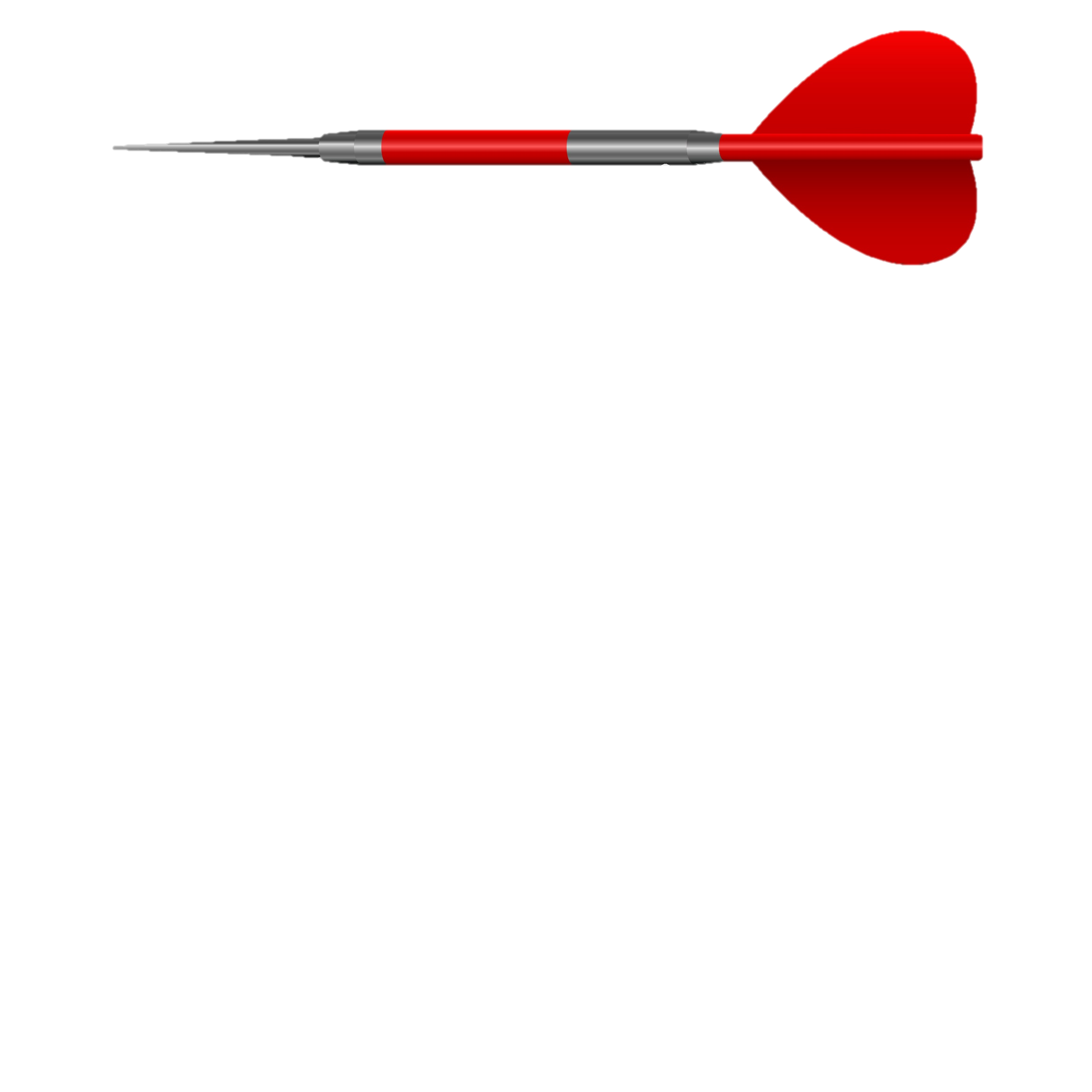 السؤال التالي
مقدار المد الأصلي:
حركتين
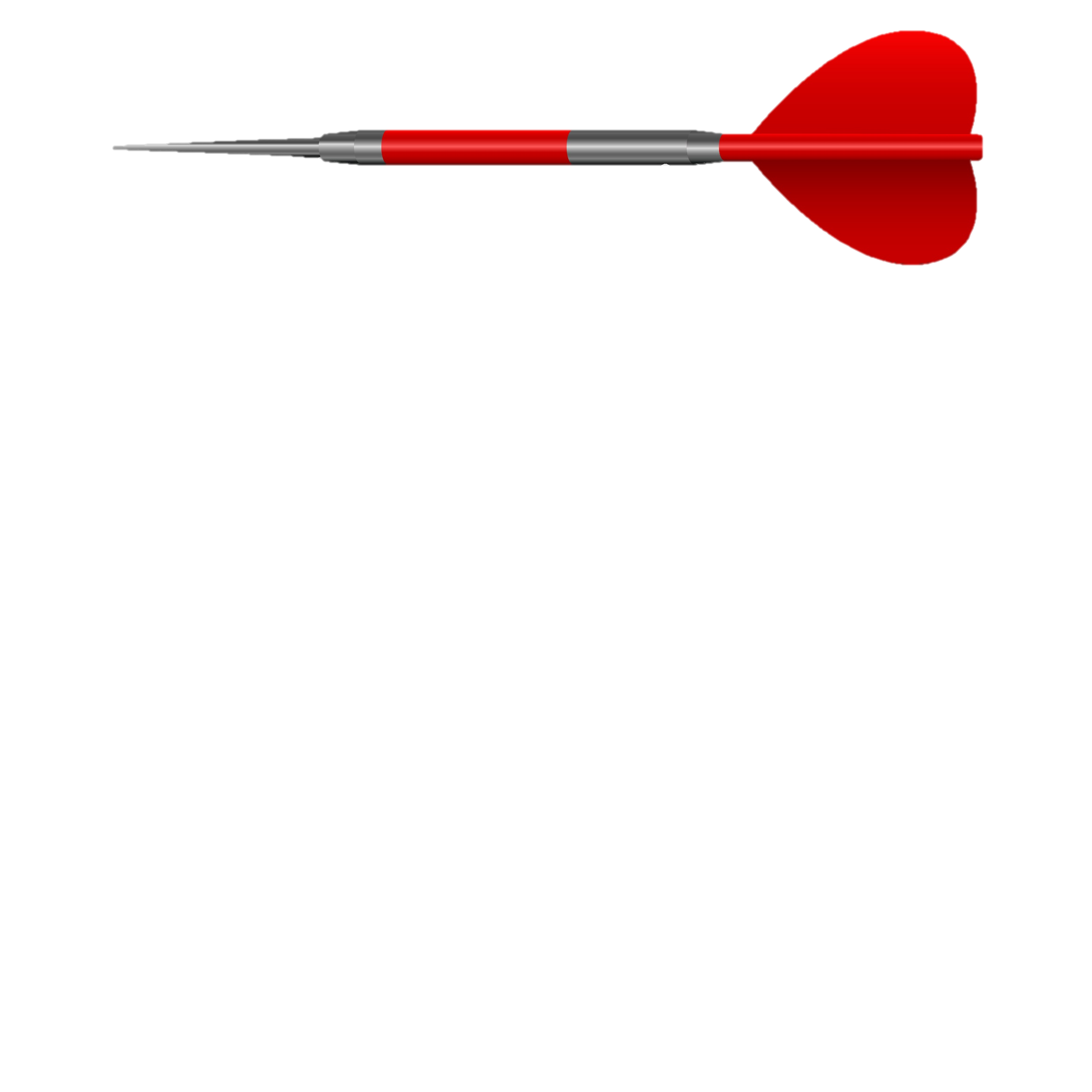 أربع حركات
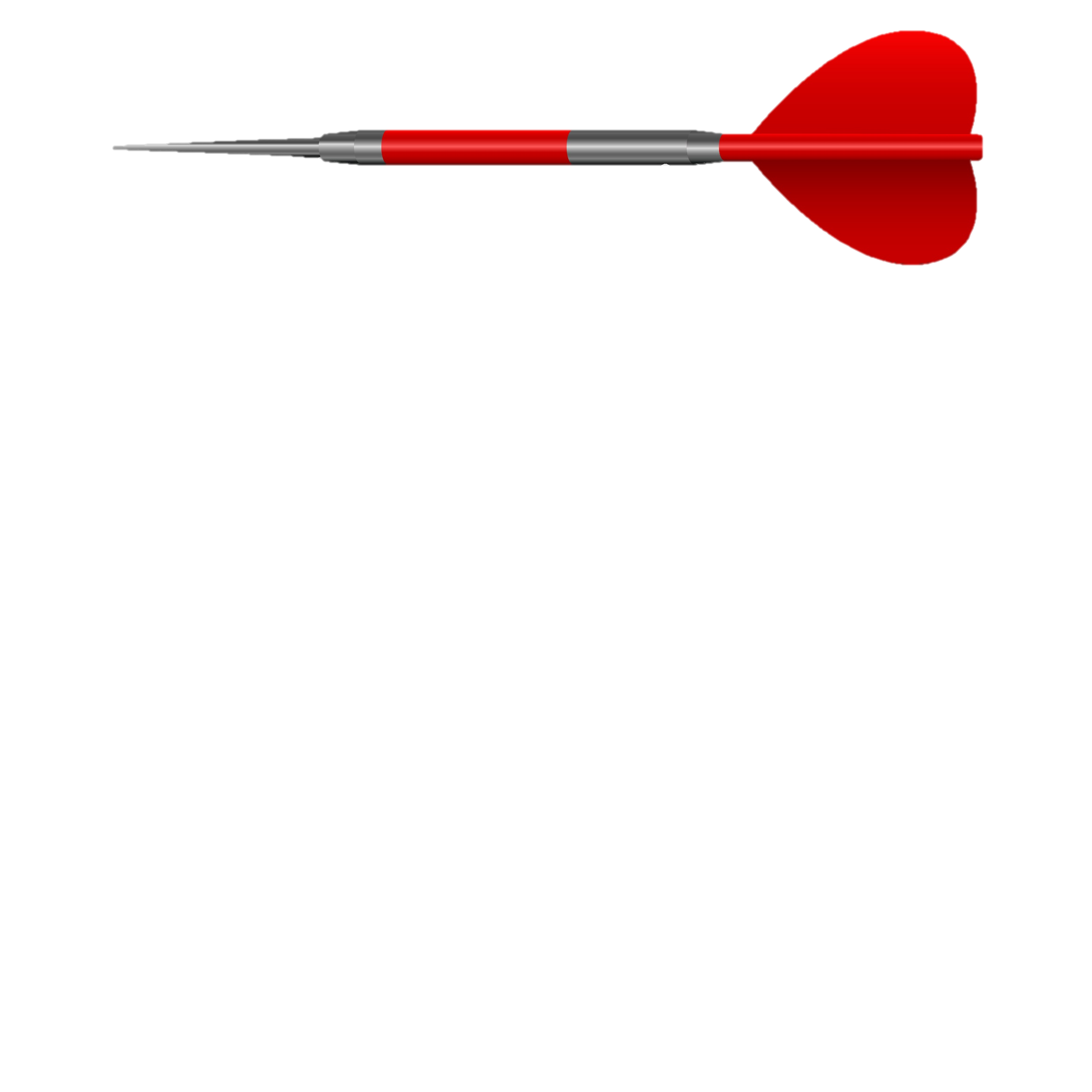 ست حركات
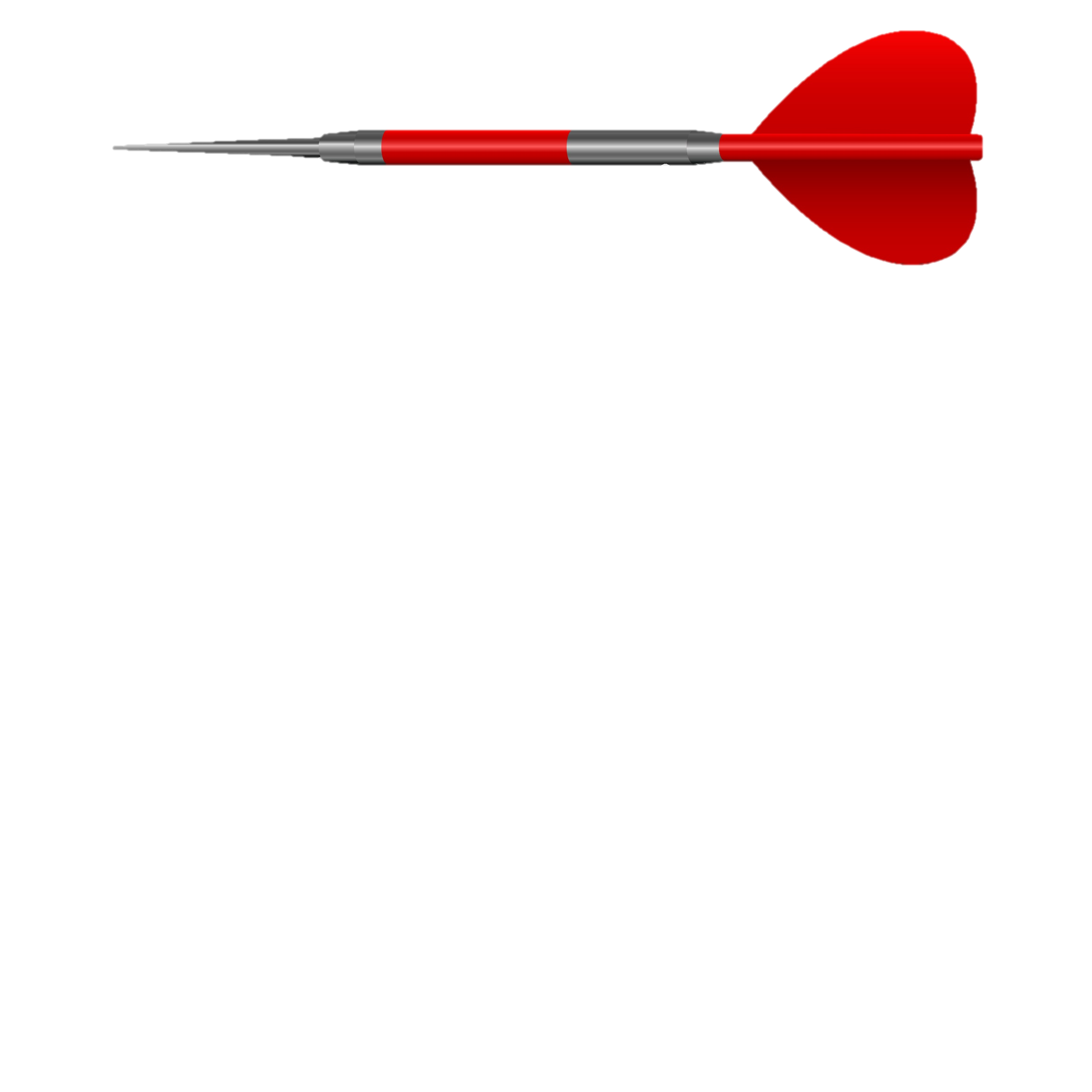 السؤال التالي
سمي المد الفرعي لأنه:
لأنه أصل الكلمة
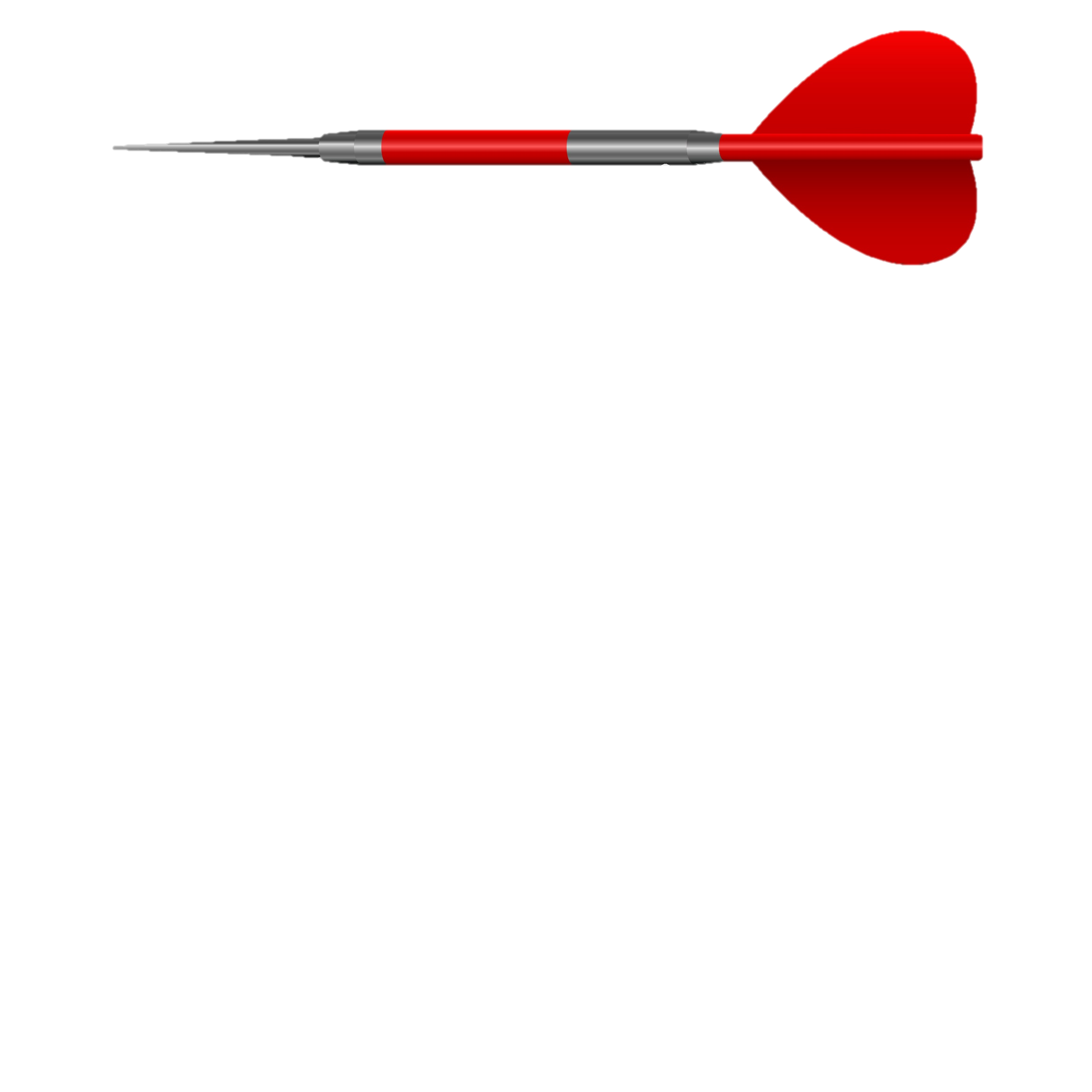 متفرع عن المد الطبيعي
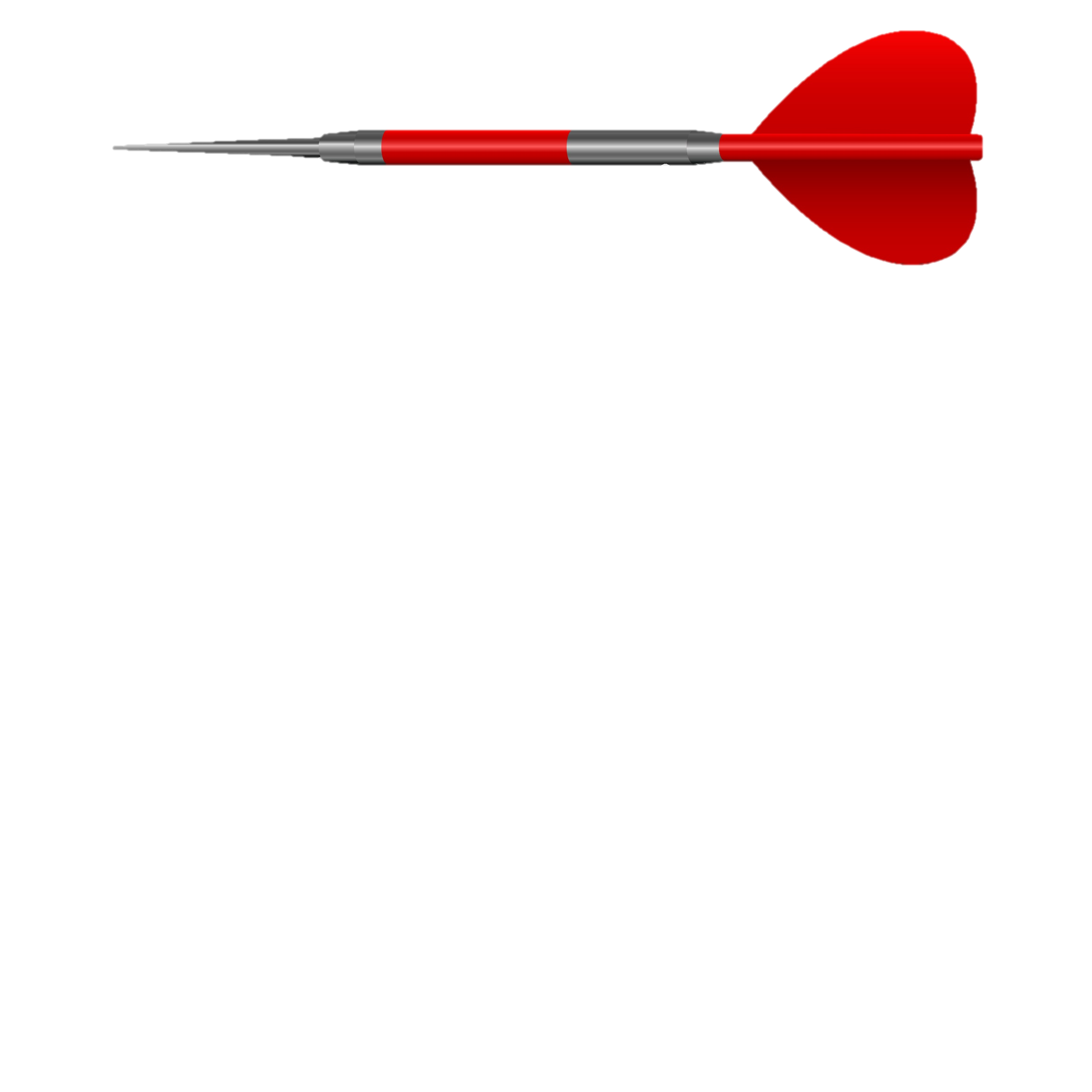 لأن صاحب الفطرة السليمة يمده
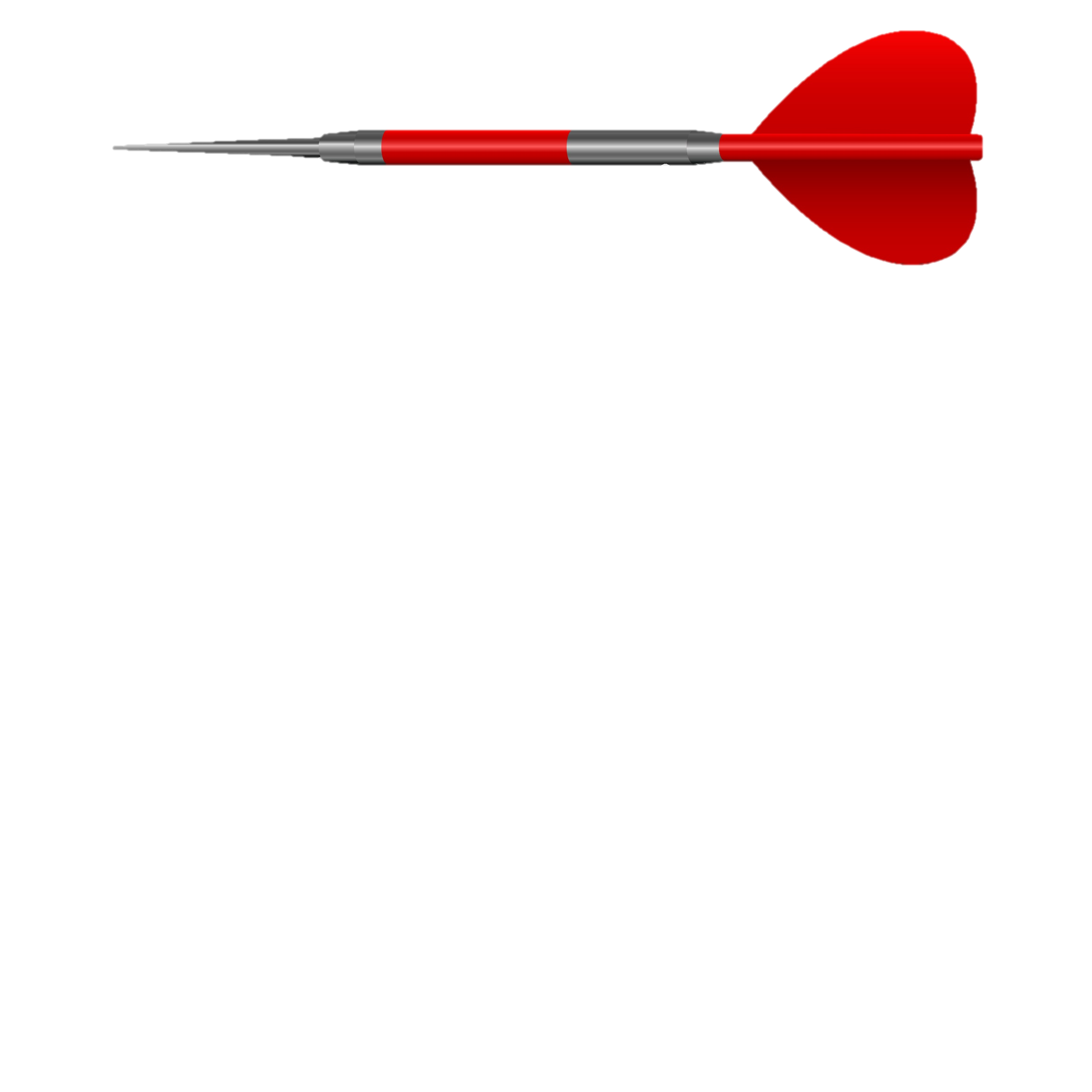 السؤال التالي
من أمثلة المد الأصلي:
( مِنْ عِندِهِ )
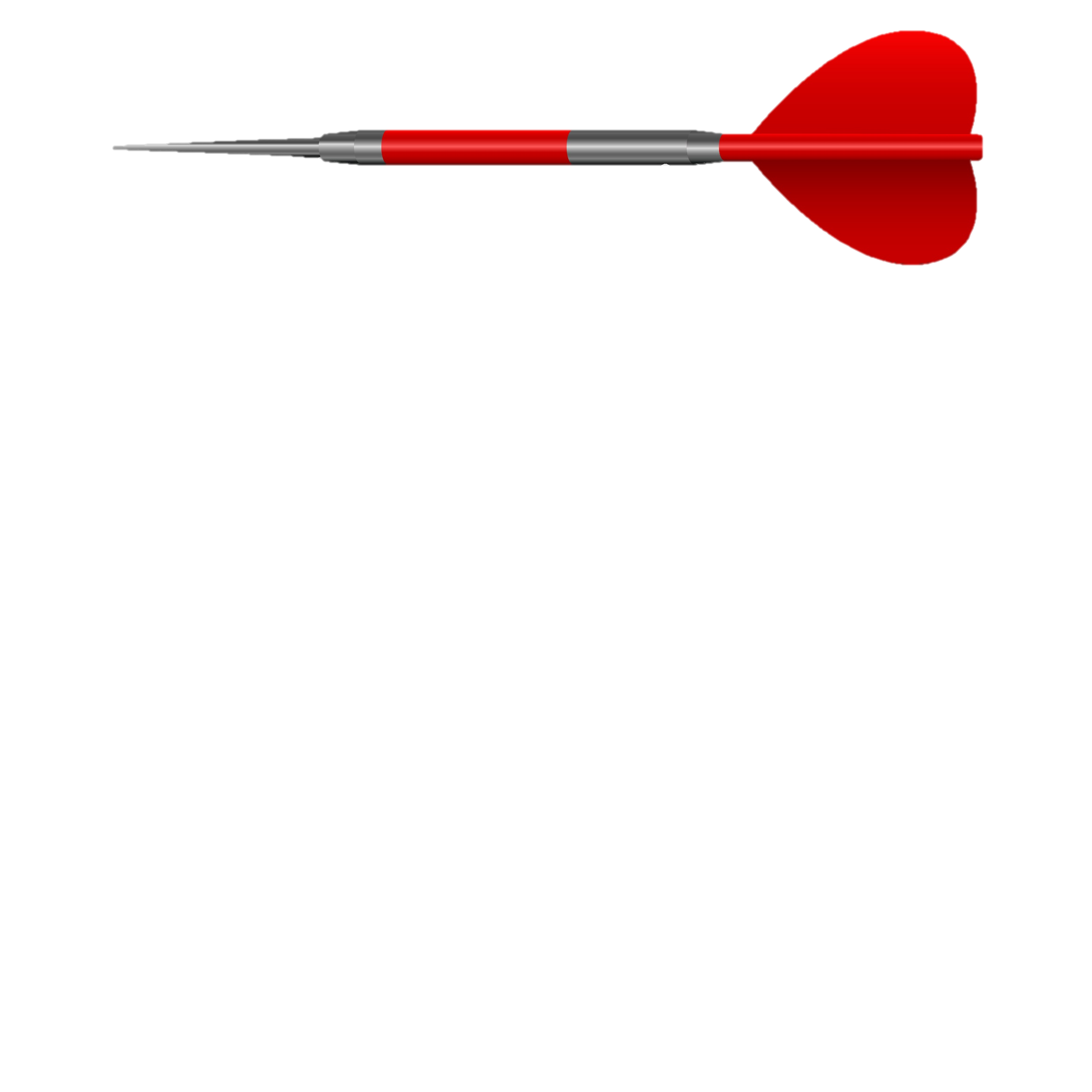 ( مَن جَاءَ )
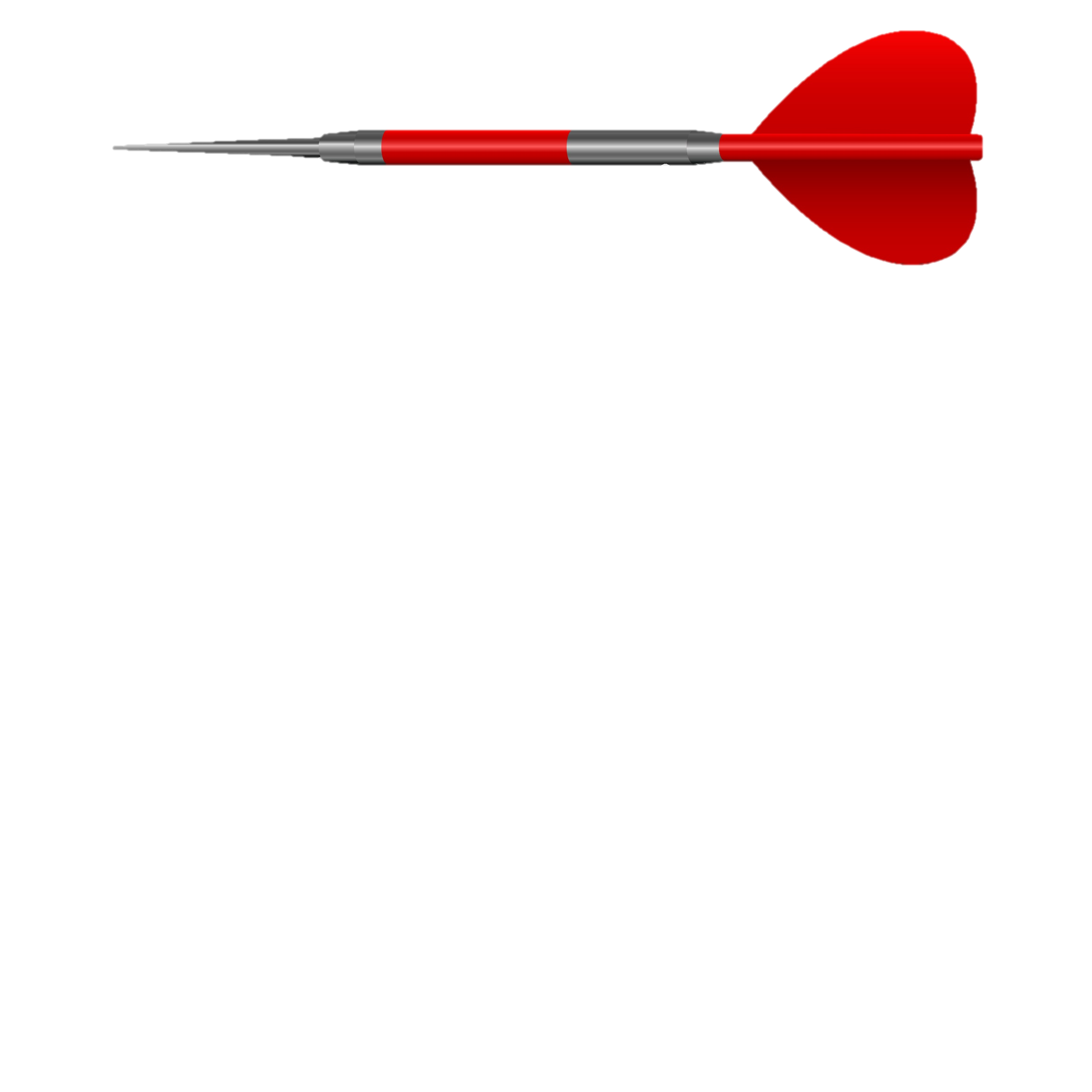 ( عَاقِبَةُ الدَّارِ )
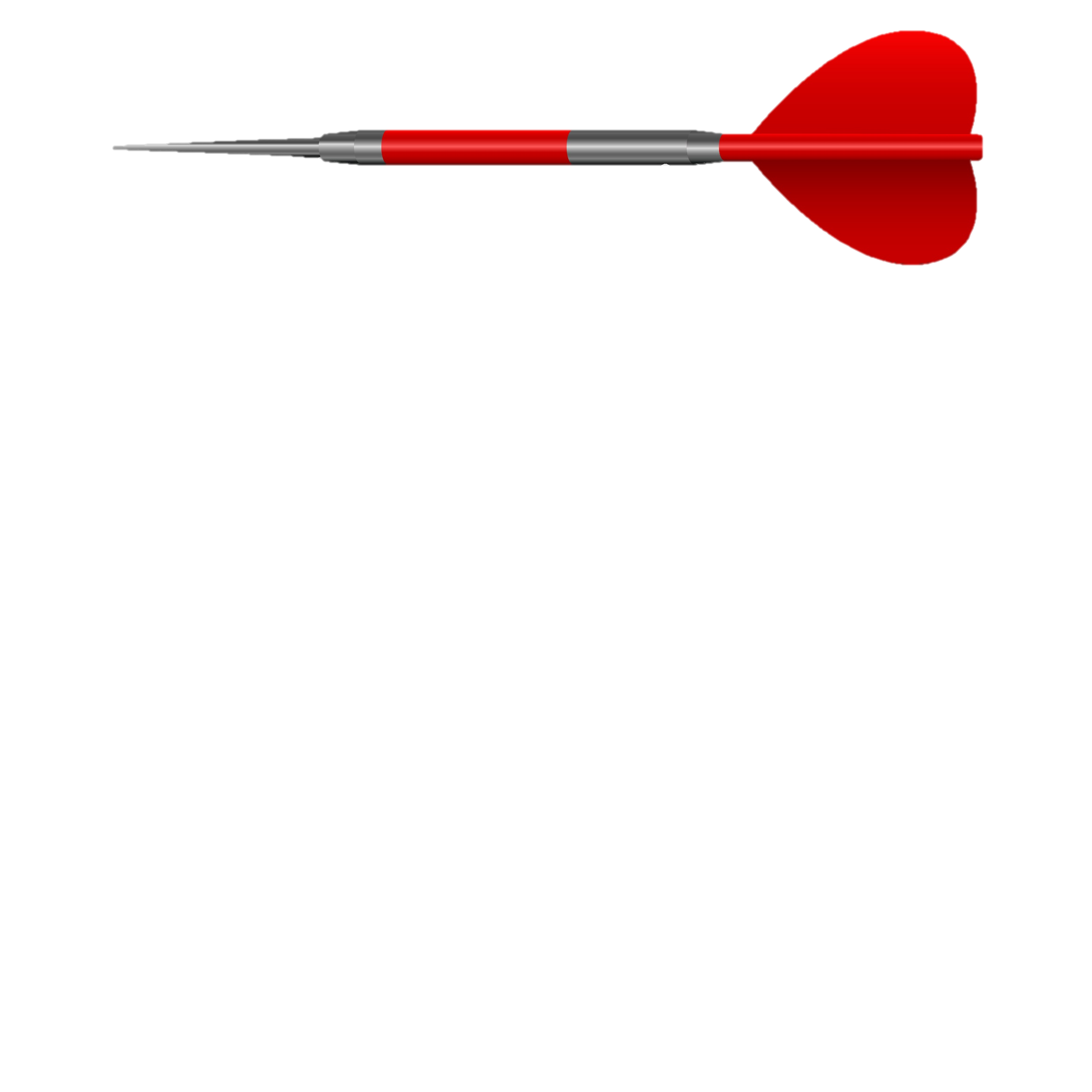 السؤال التالي
أن يأتي حرف المد وبعده الهمزة في كلمة واحدة هو:
مد متصل
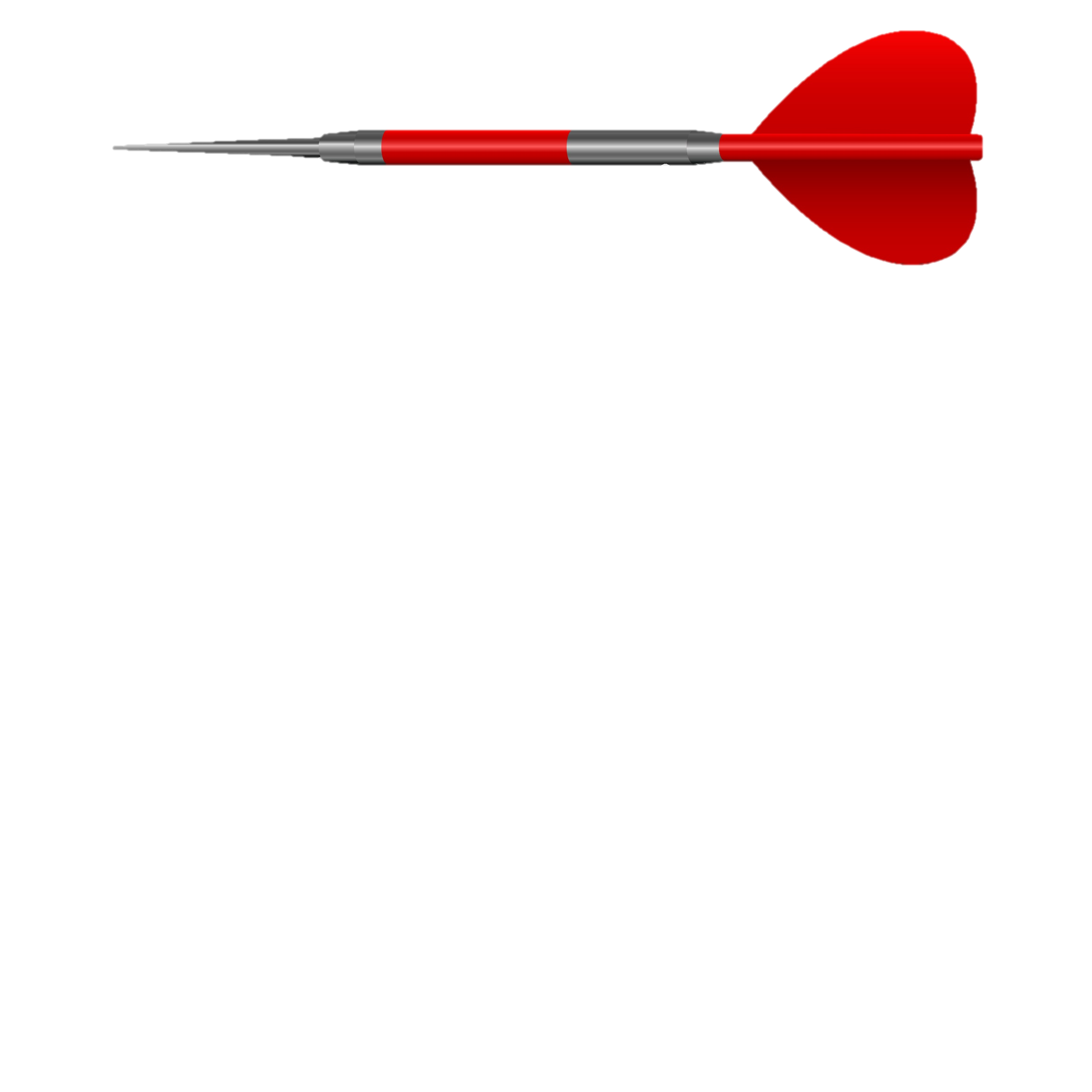 مد منفصل
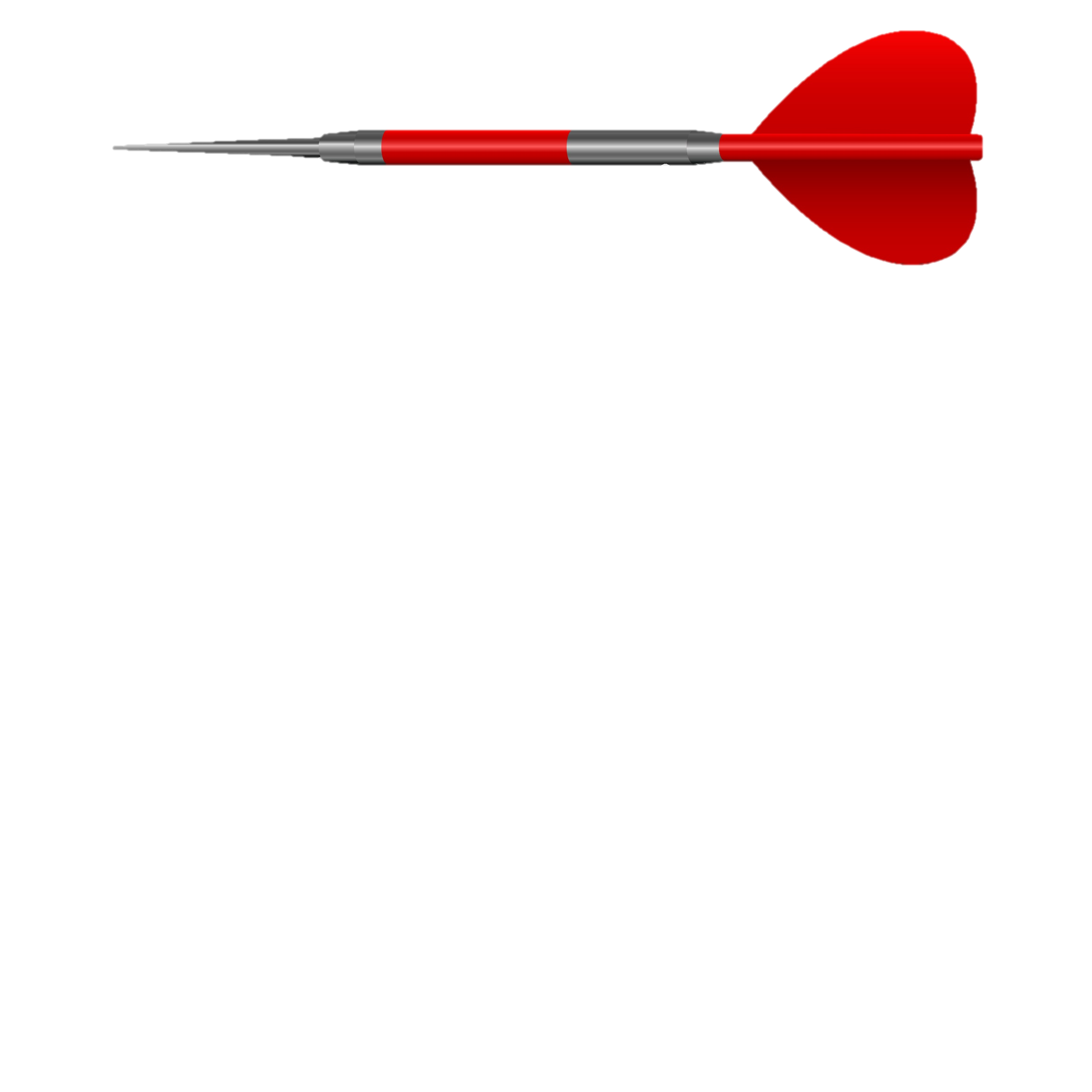 مد عارض للسكون
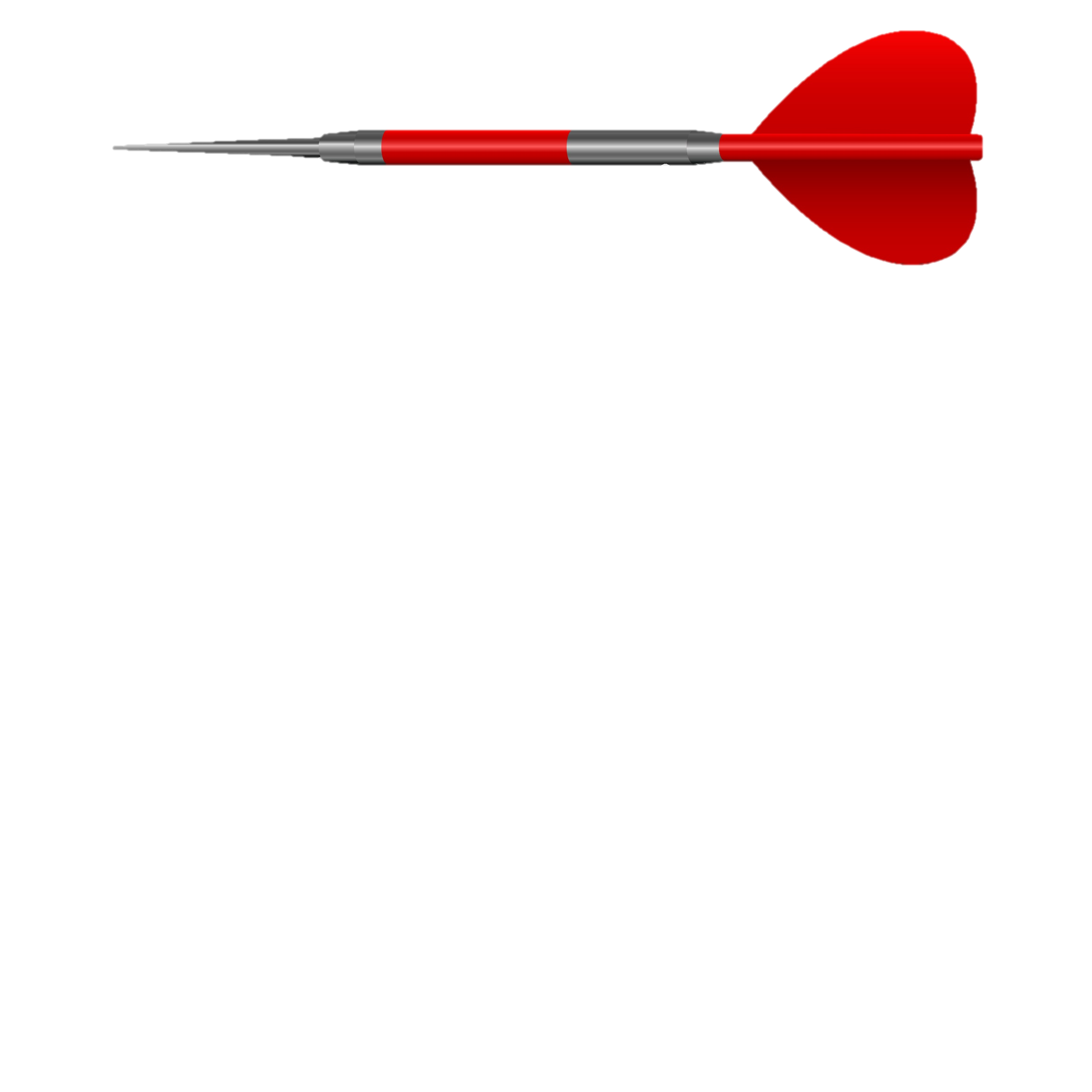 السؤال التالي
مثال المد الفرعي (المتصل) في قوله تعالى:
(السمآءِ)
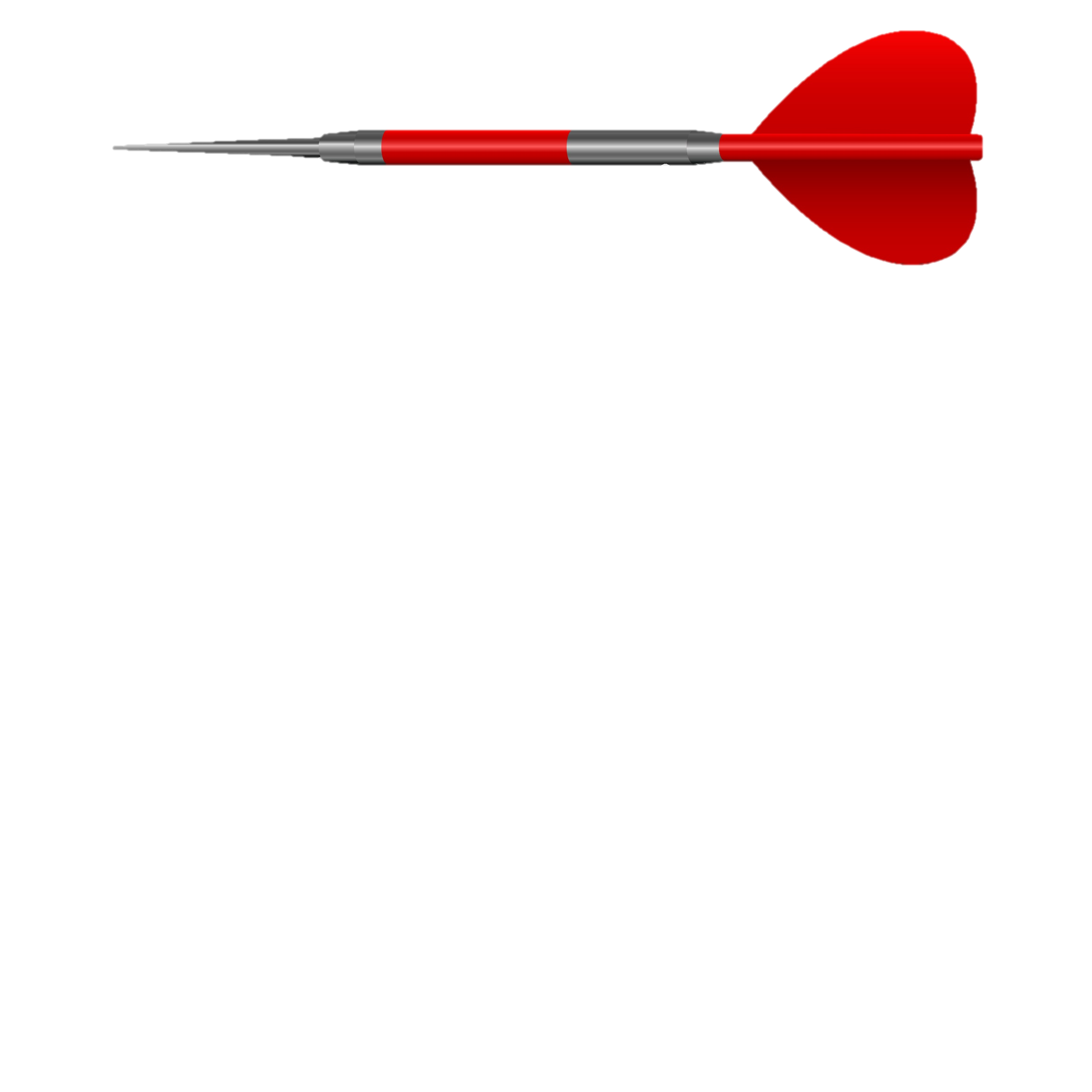 (والصافَّاتِ)
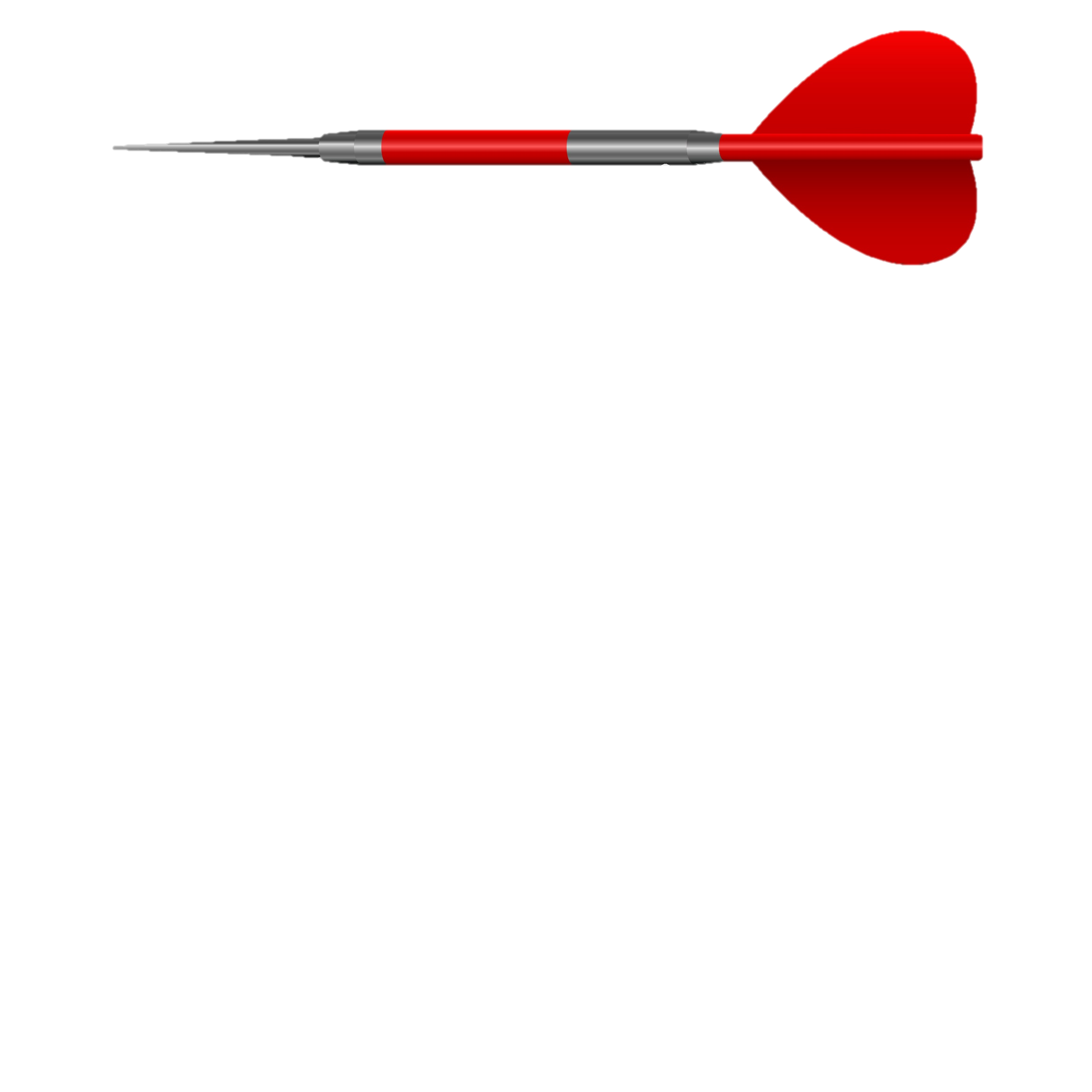 (قال)
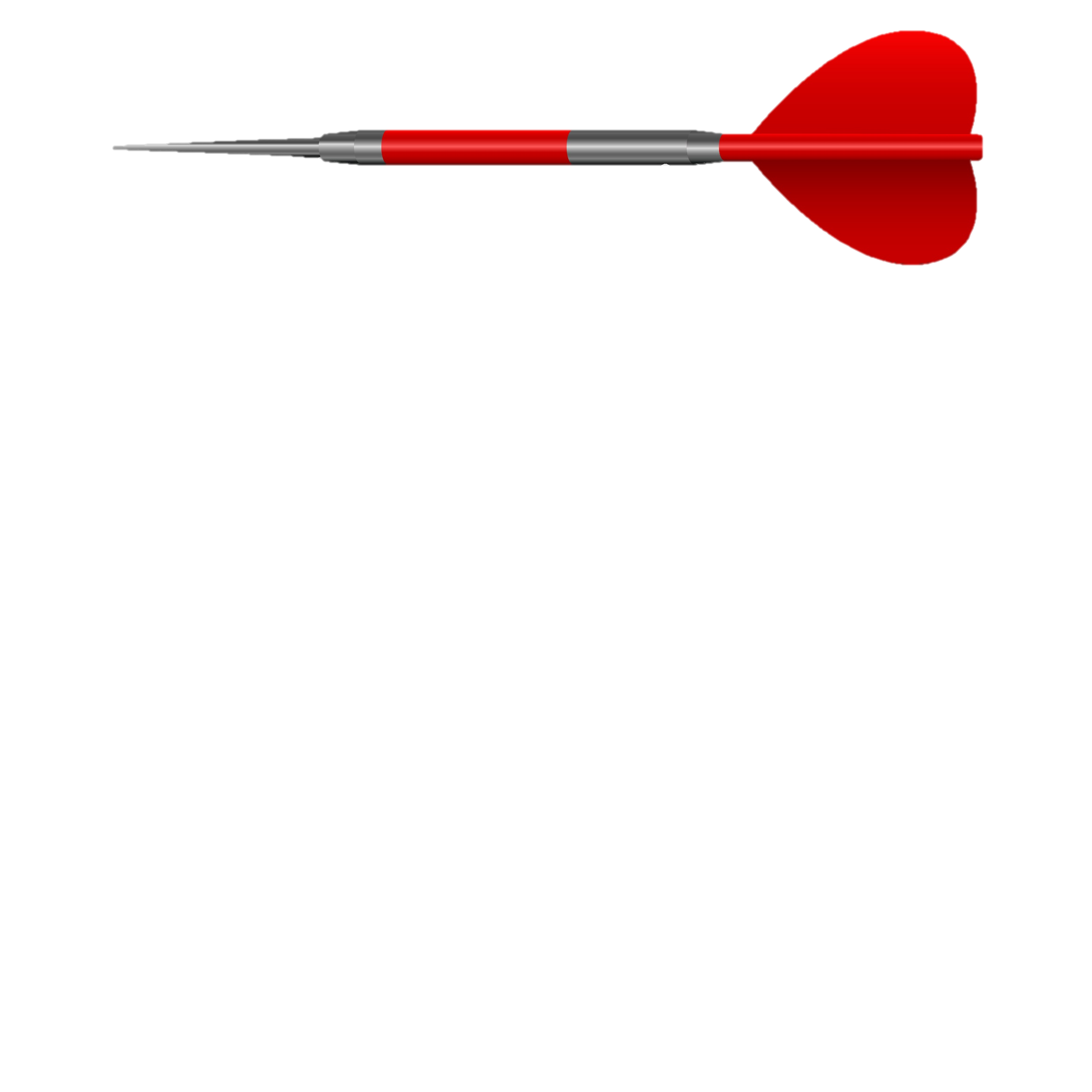 السؤال التالي
مثال المد الفرعي (المنفصل) قوله تعالى:
(وفيٓ أنفسكم)
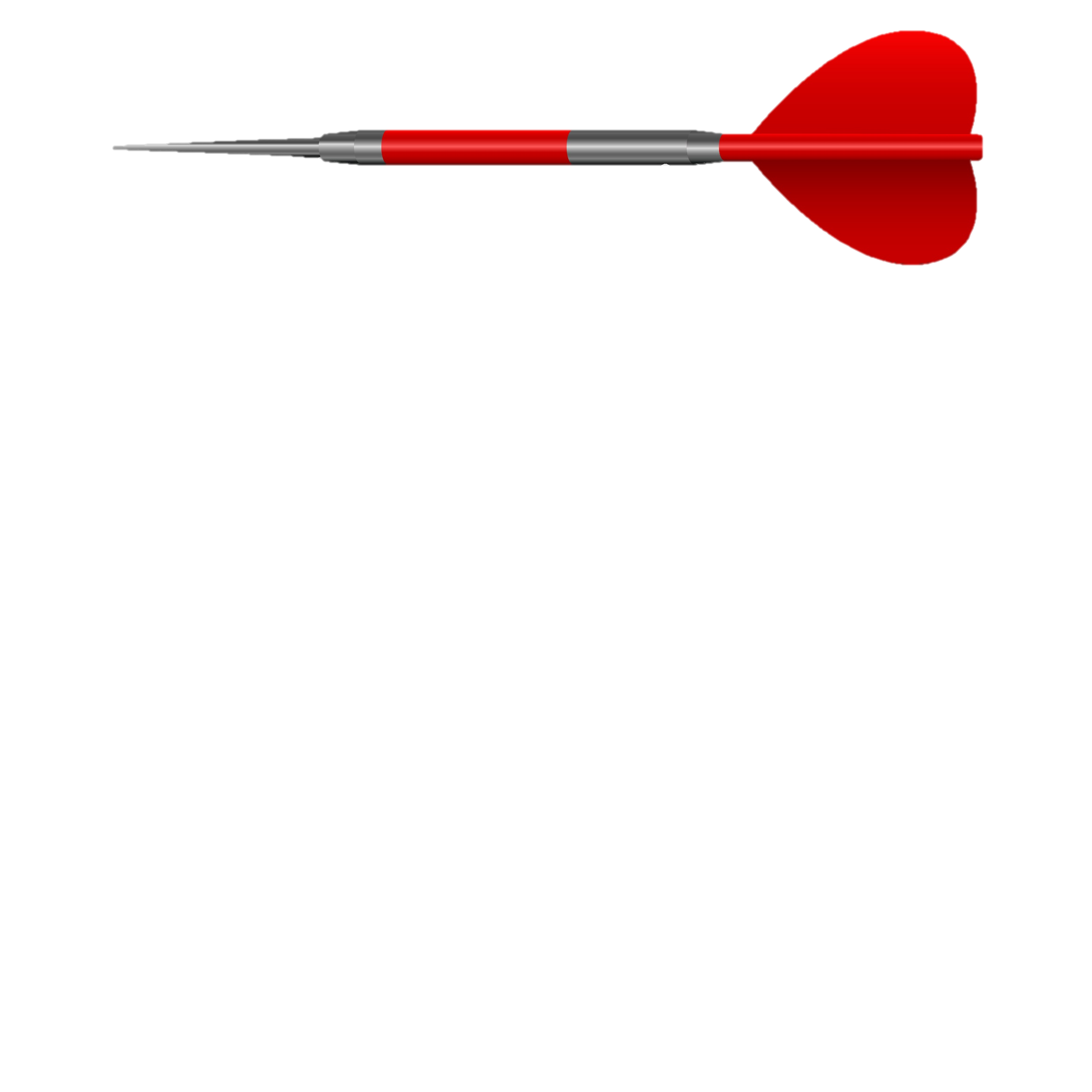 (تعملون)
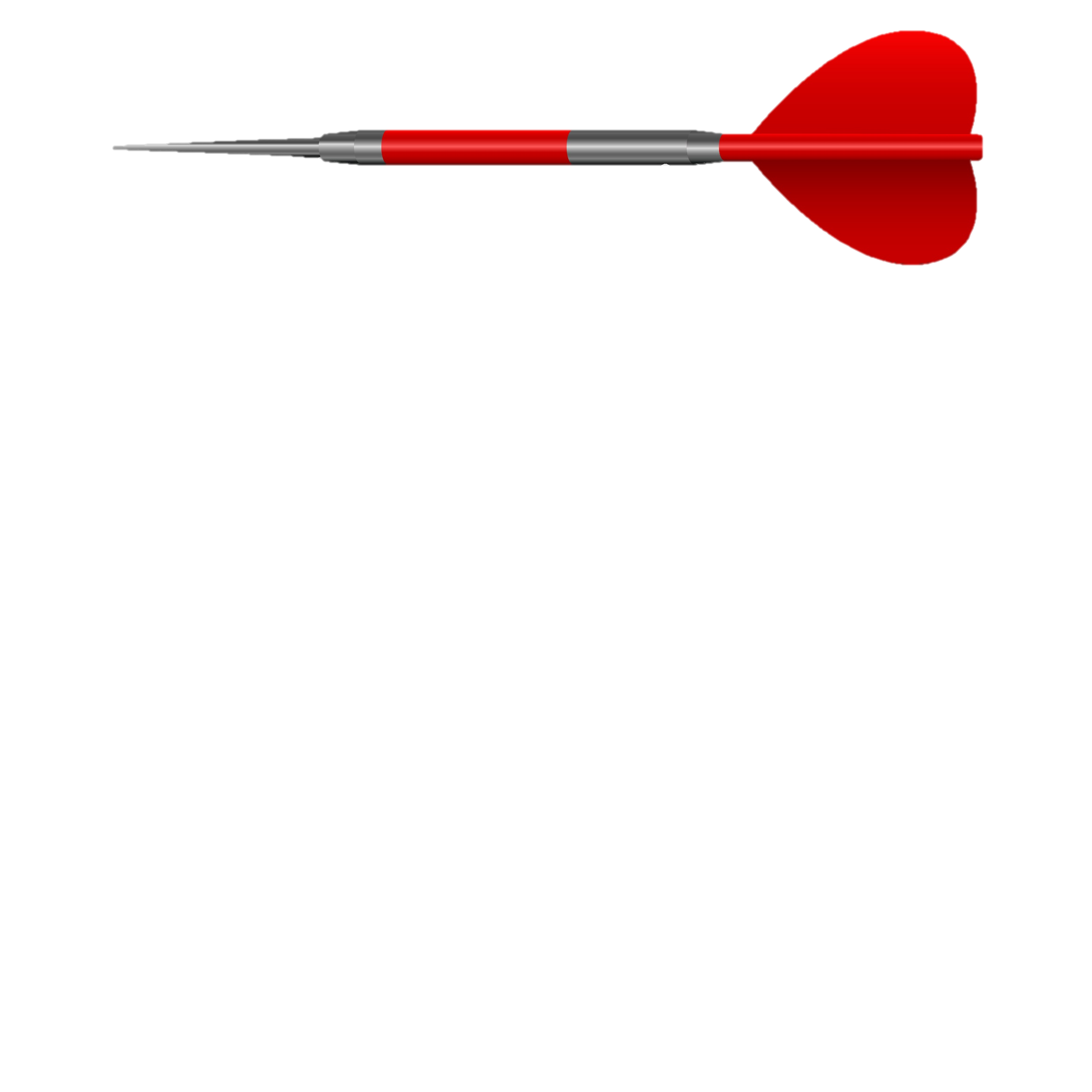 (الحآقَّة)
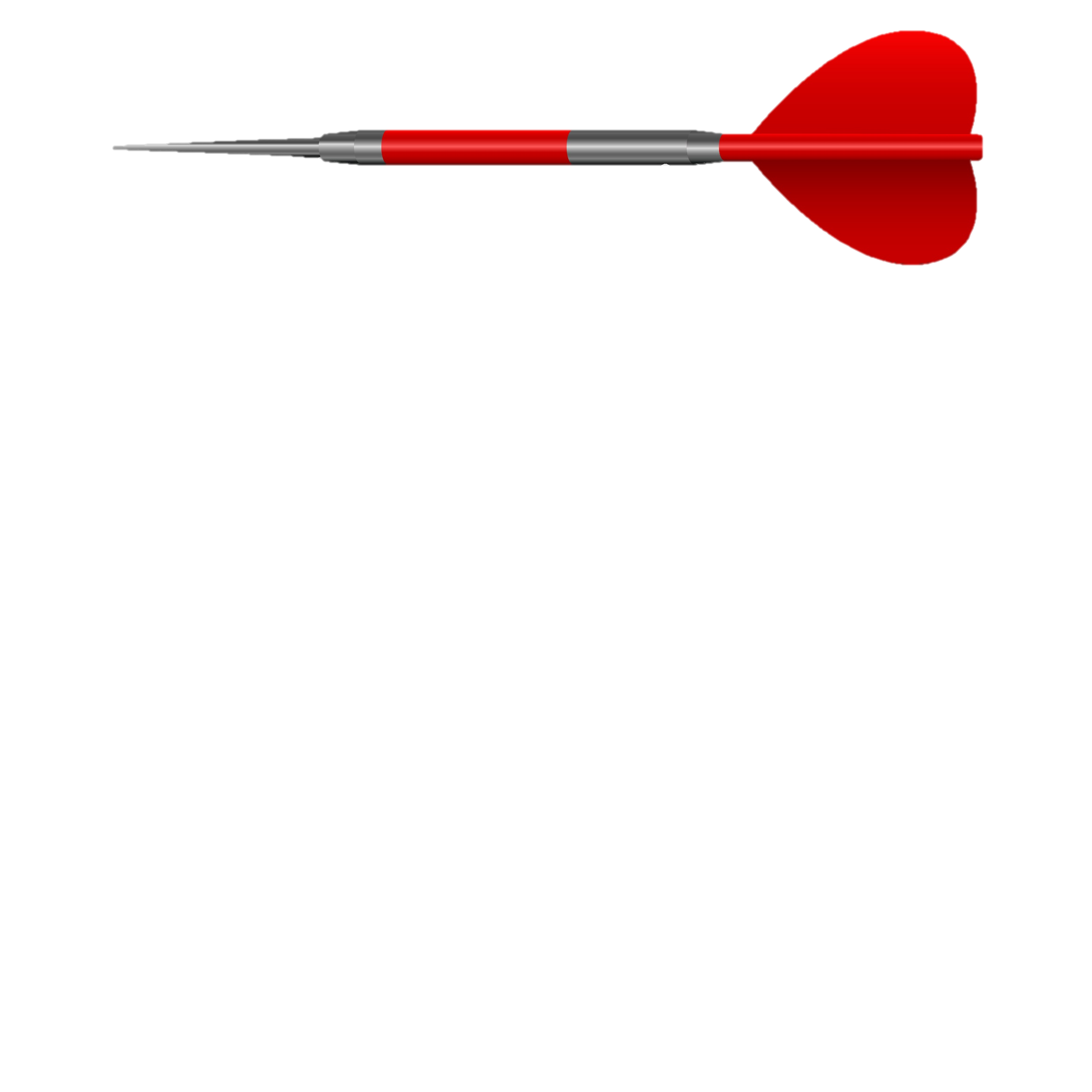 السؤال التالي
الأحق بالإمامة في الصلاة هو:
الحافظ لكتاب الله
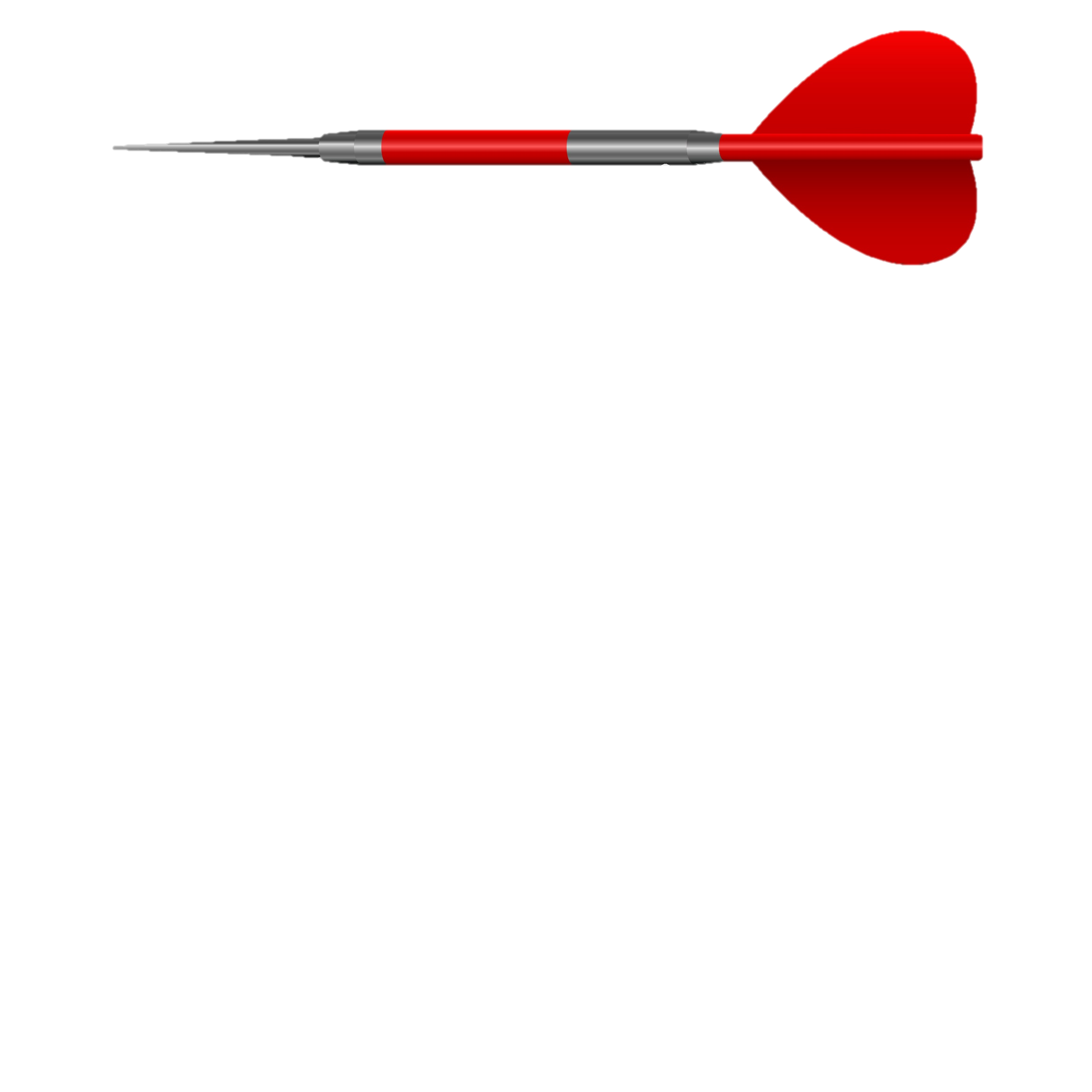 الأكبر سنا
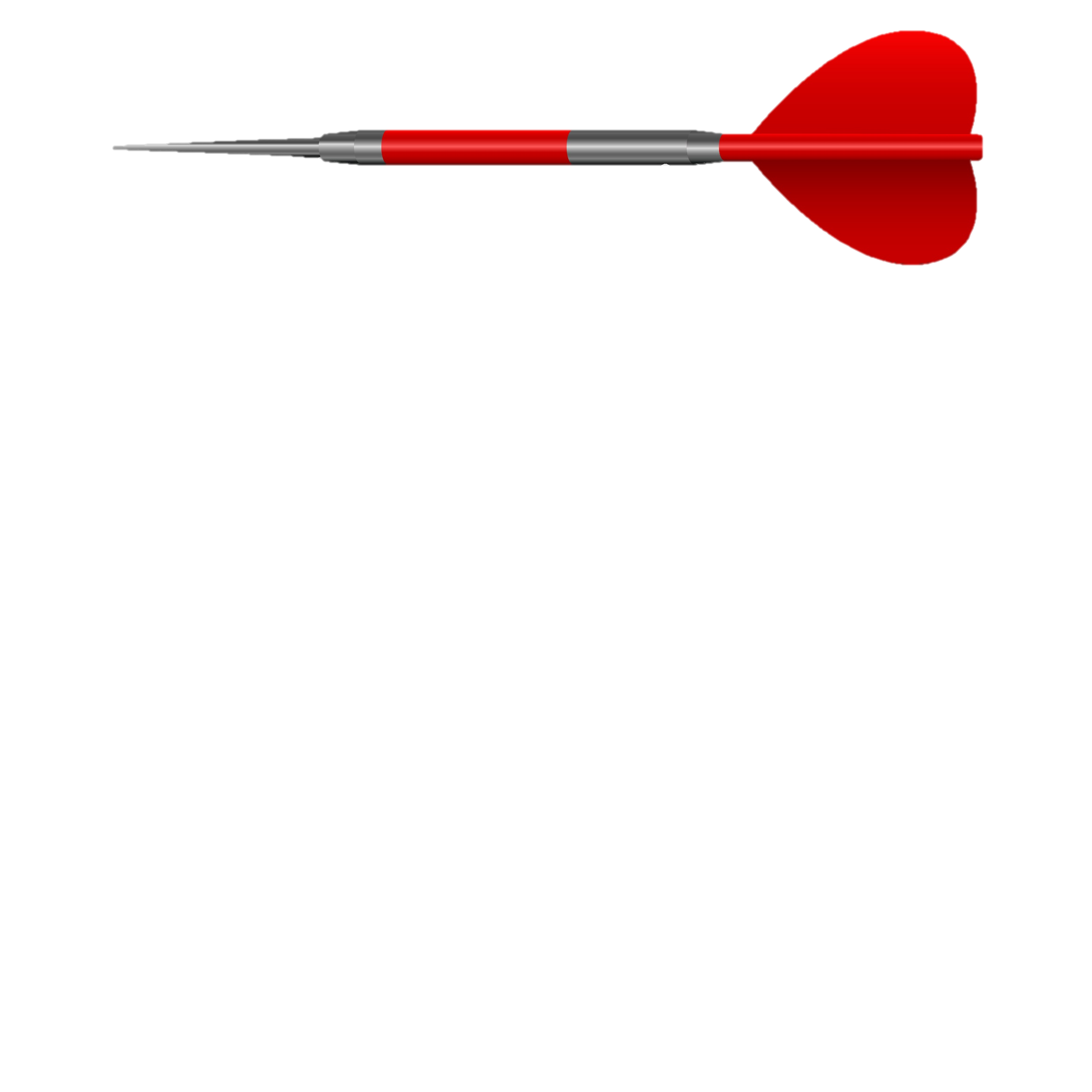 الأجمل صوتا
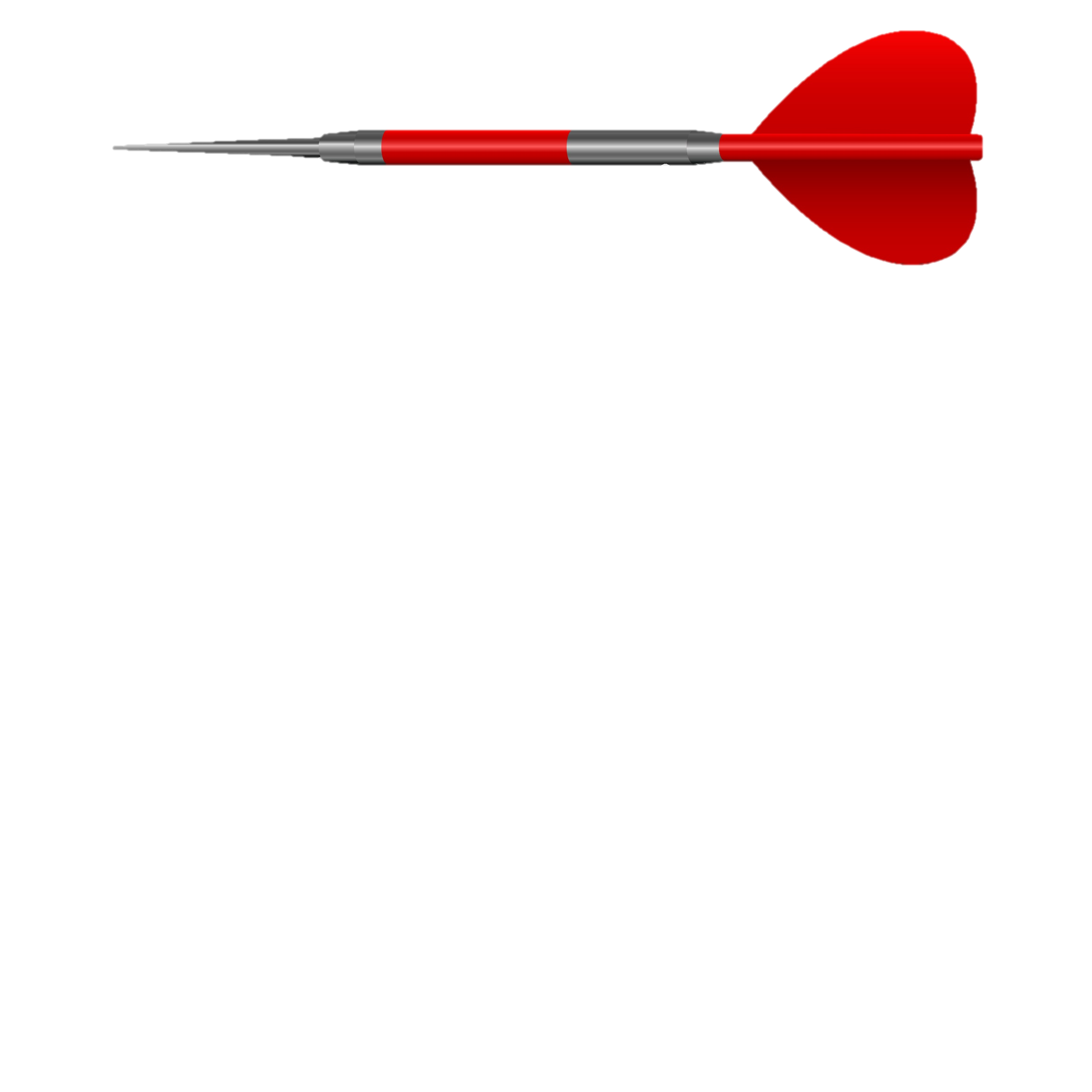 السؤال التالي
من شروط حرف الياء المدية أن تكون ساكنة:
ما قبلها مكسور
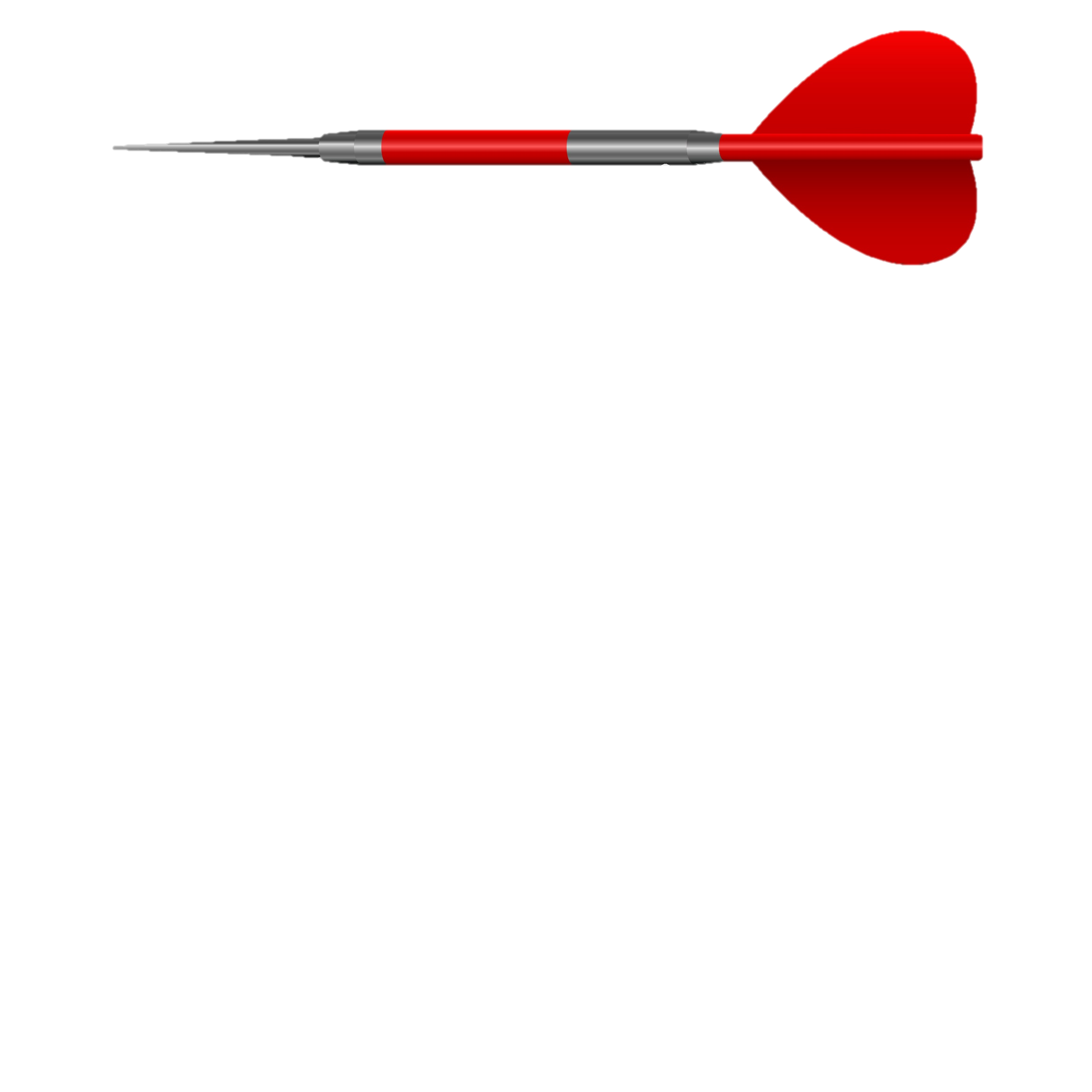 ما قبلها مفتوح
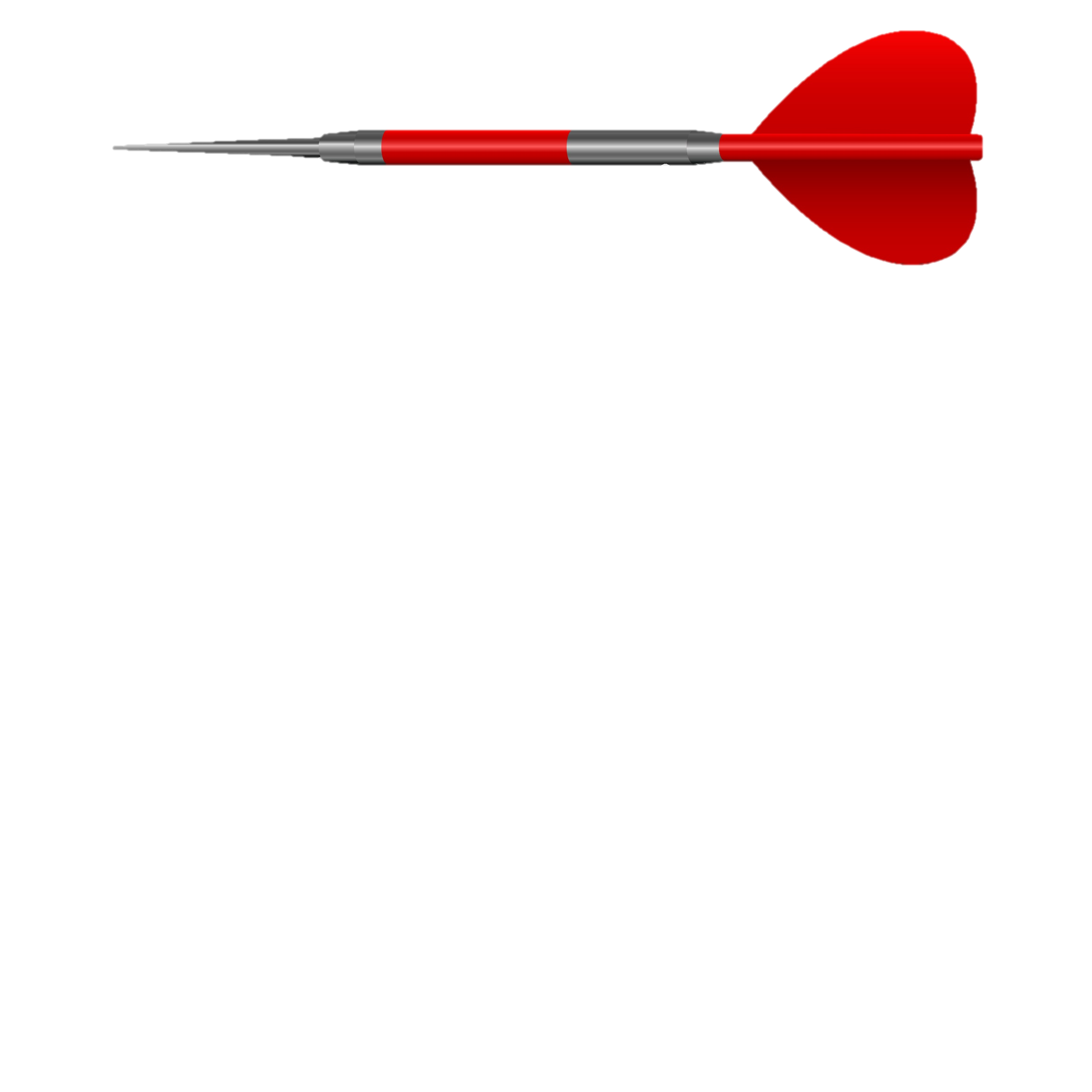 ما قبلها مضموم
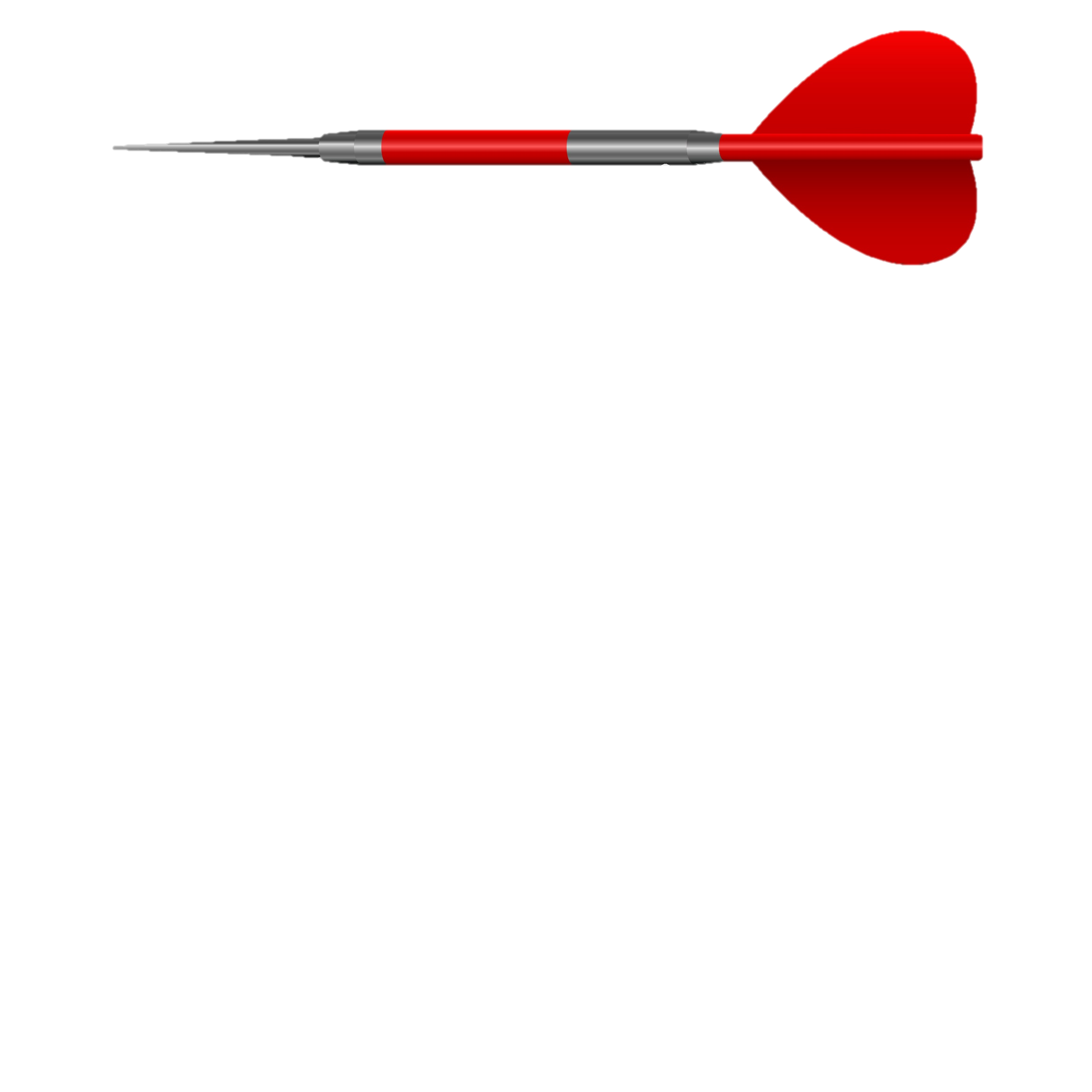 السؤال التالي
حرف المد الموجود في كلمة ( الصالحات ):
الألف
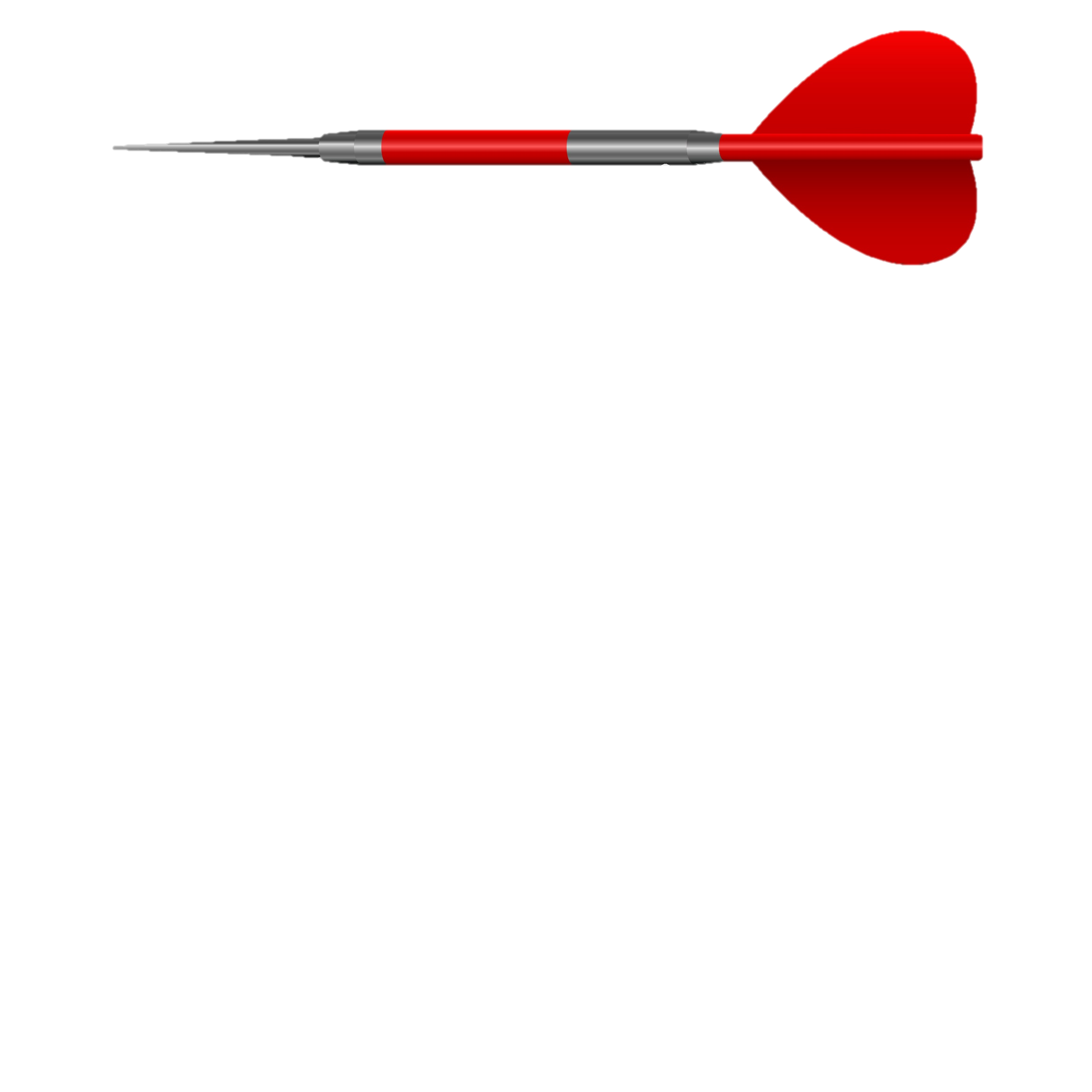 الواو
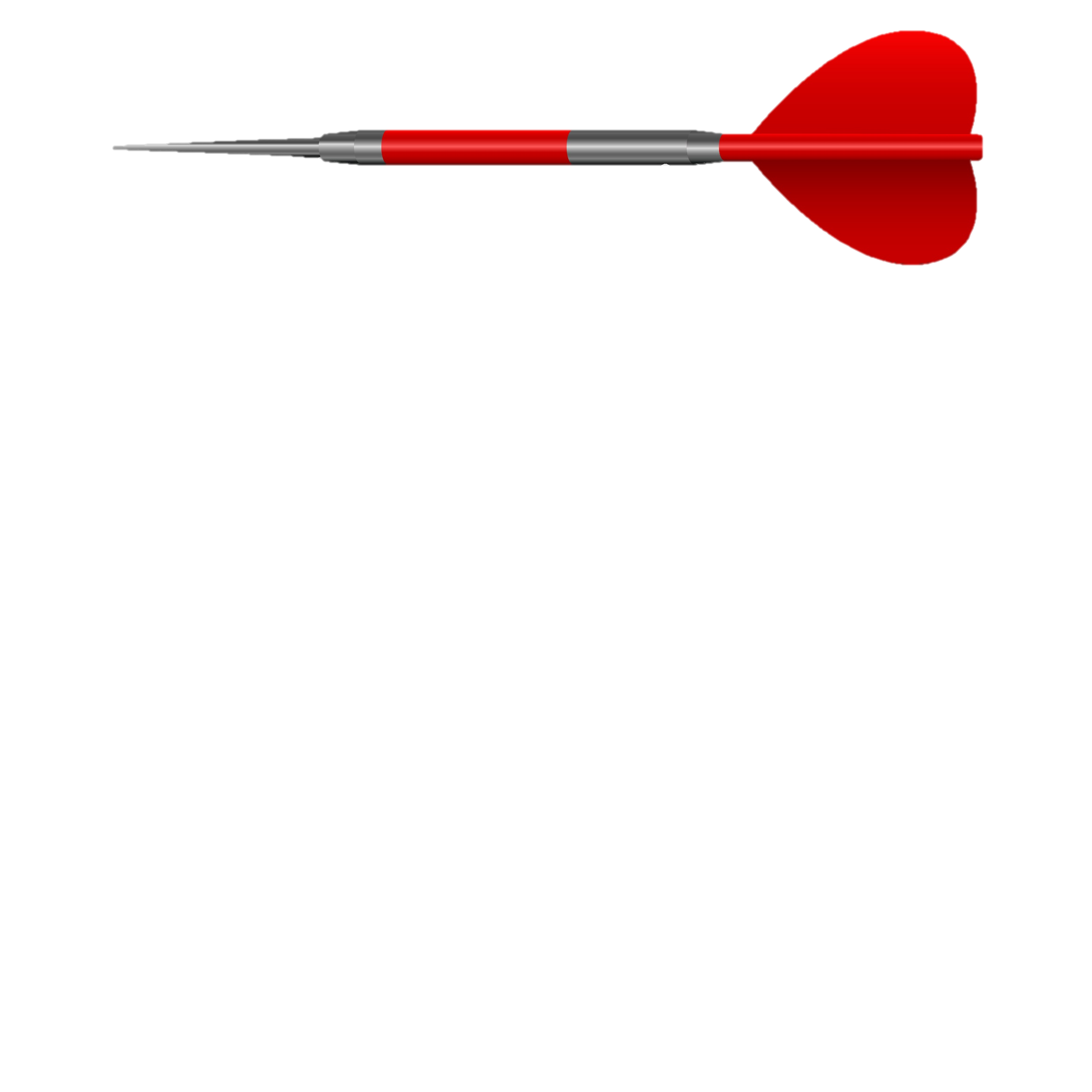 الياء
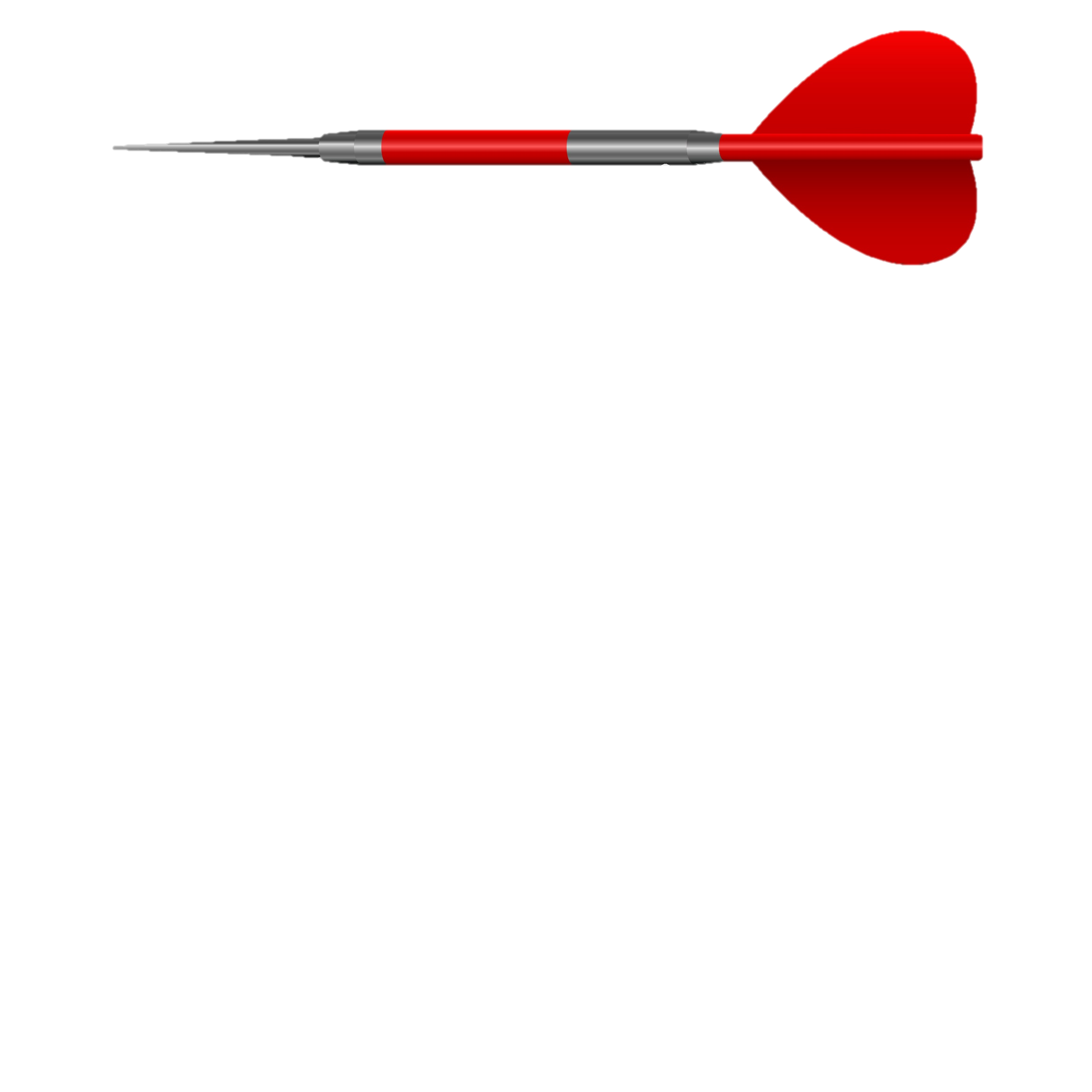 السؤال التالي
حرف المد الموجود في كلمة ( تعملون ):
الألف
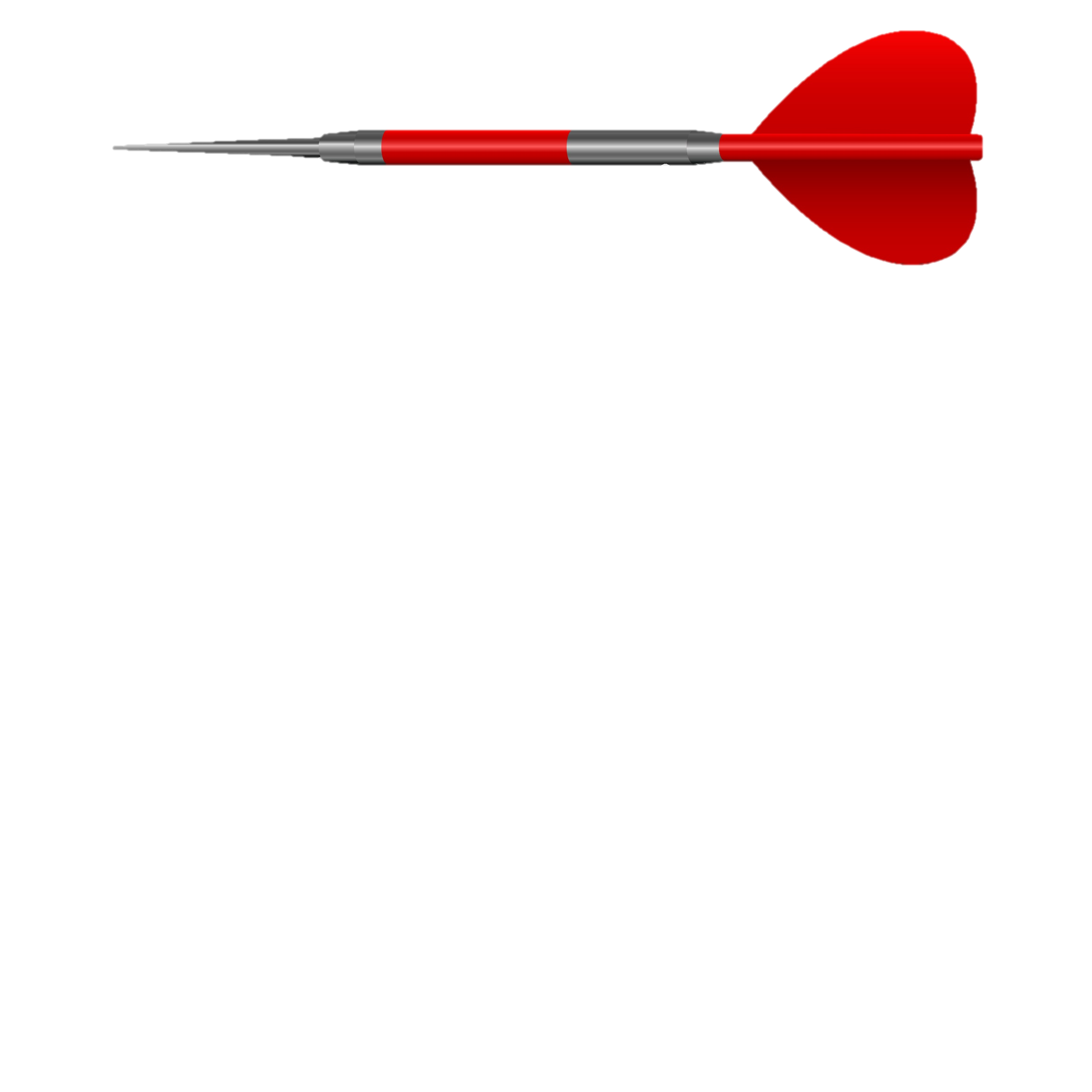 الواو
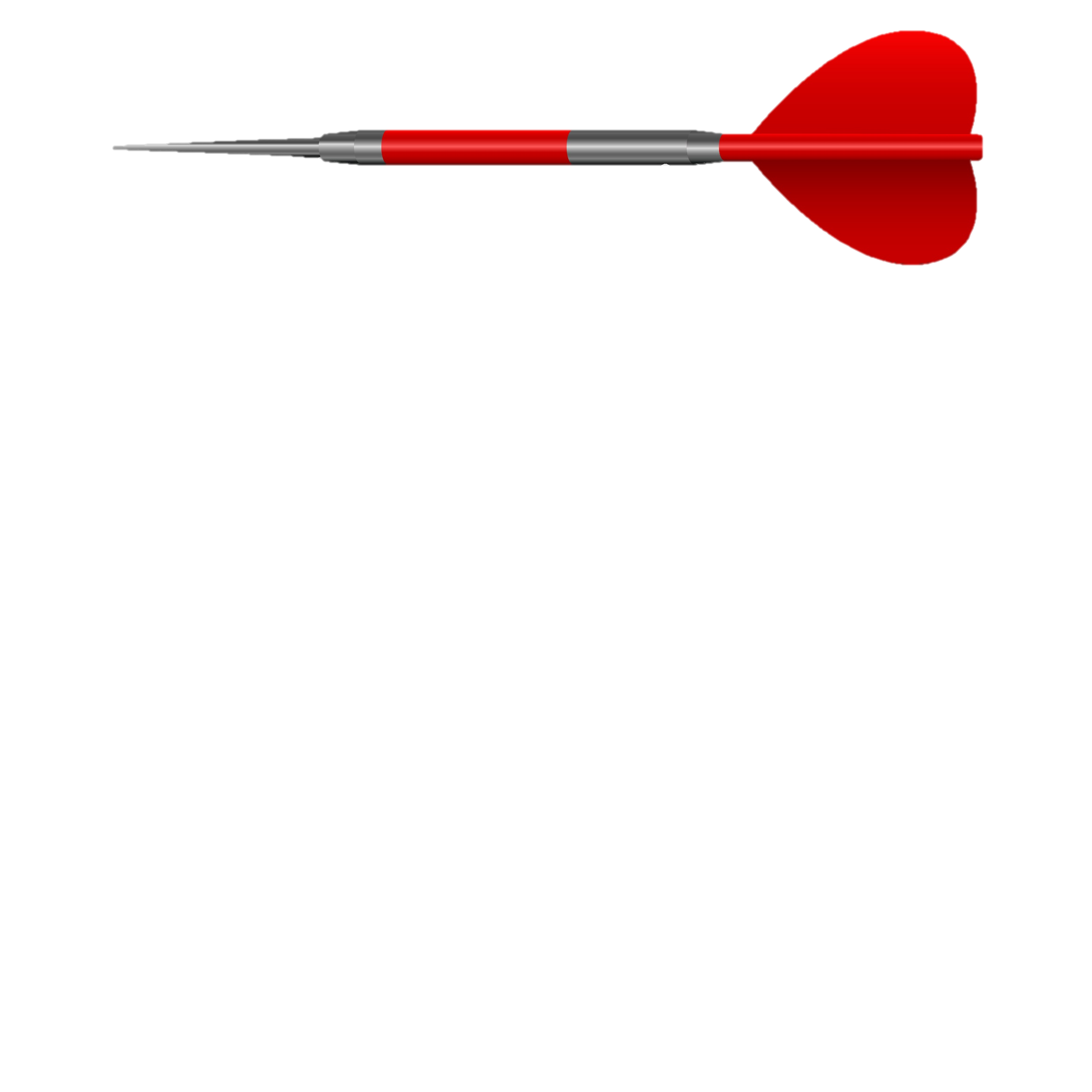 الياء
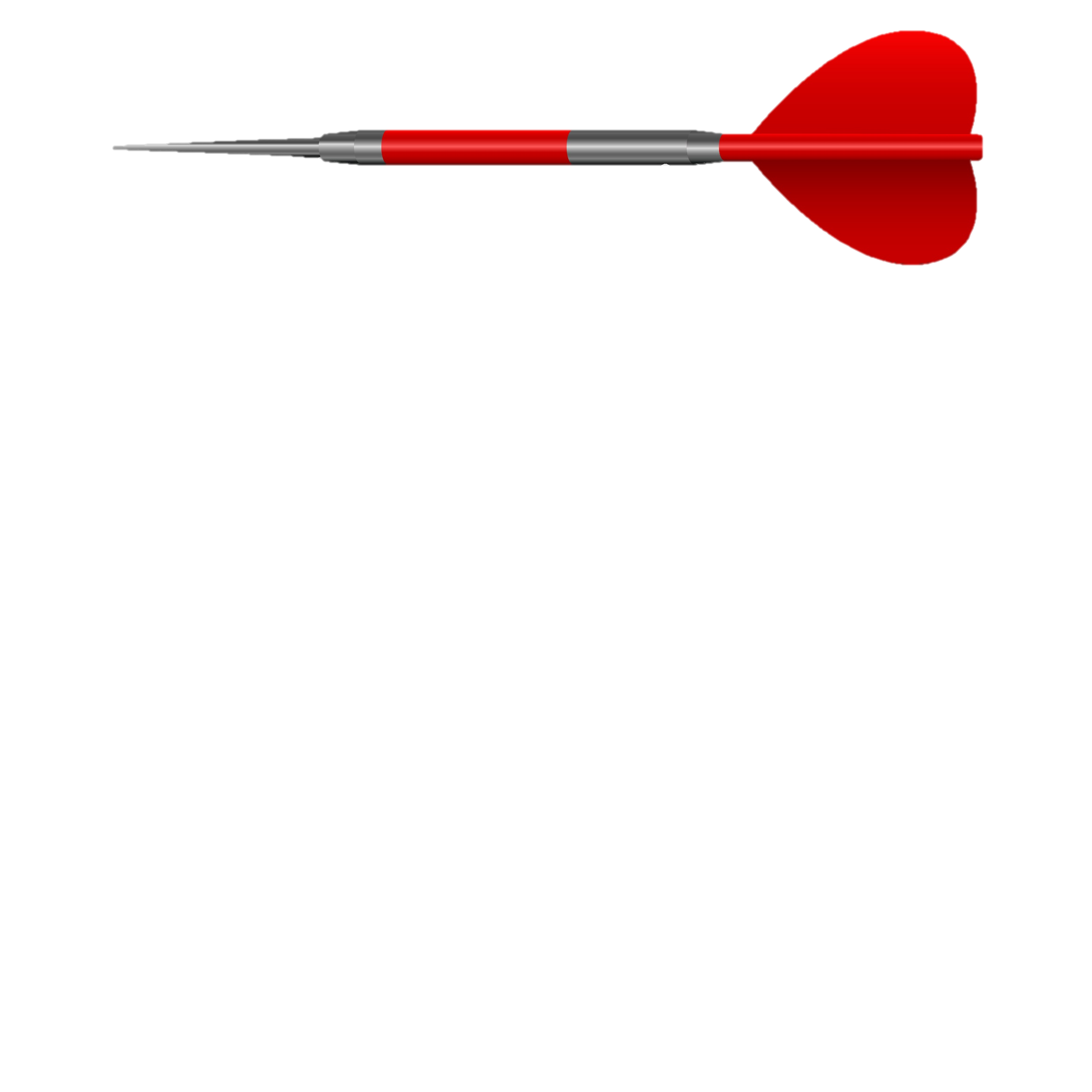 السؤال التالي
حكم المد المنفصل :
يمد مد لازم
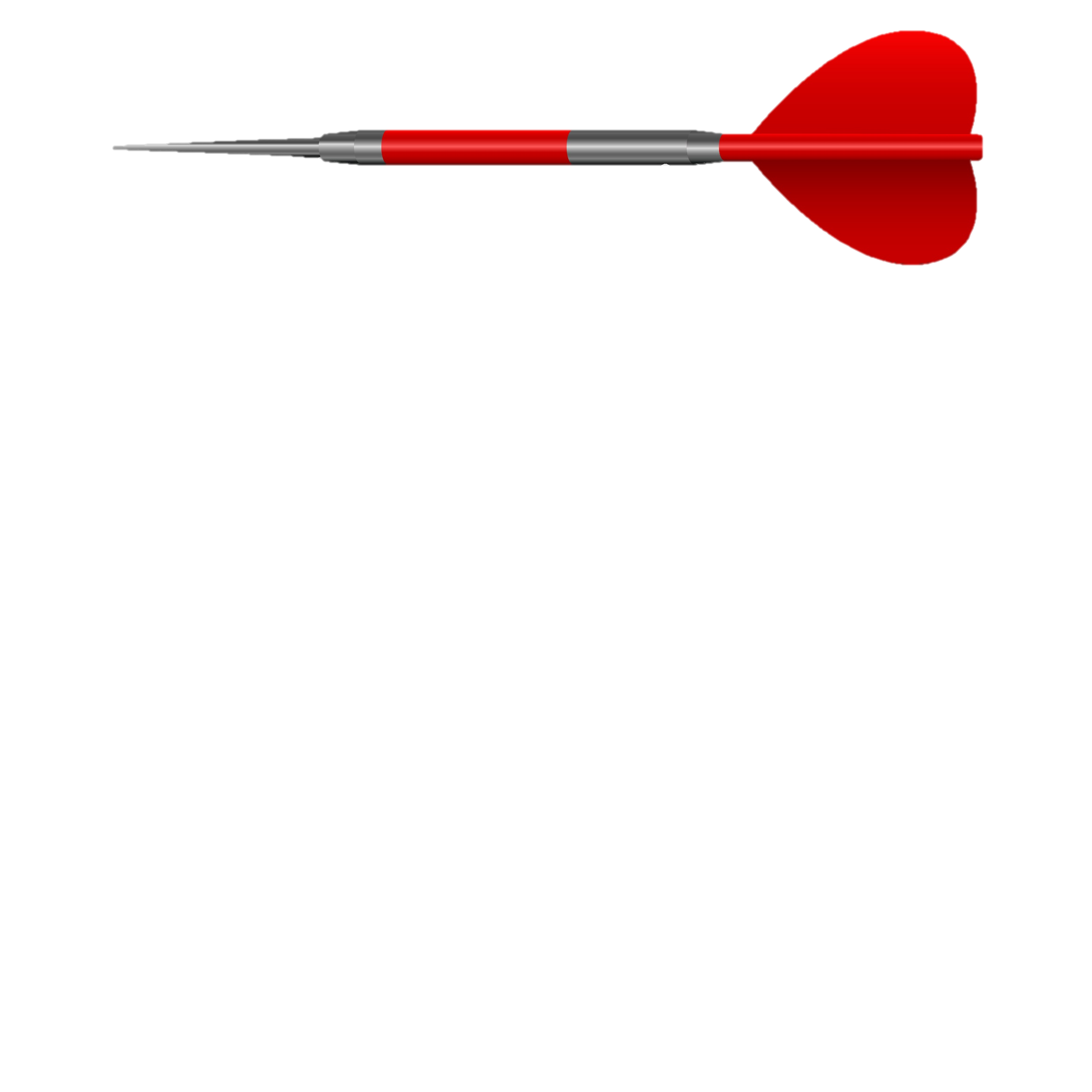 وجوب المد
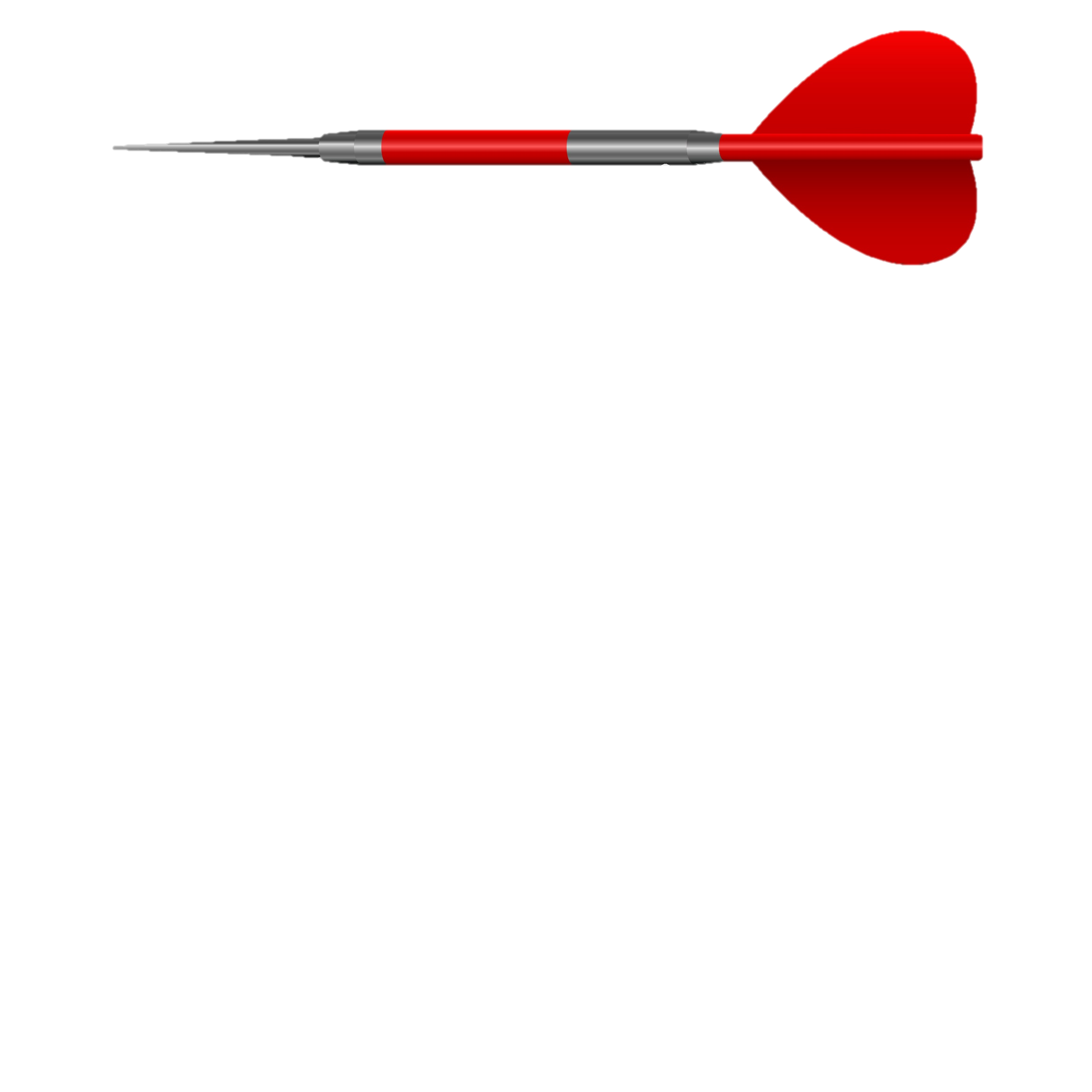 جواز المد، فالقارئ مخير بين المد، وعدمه
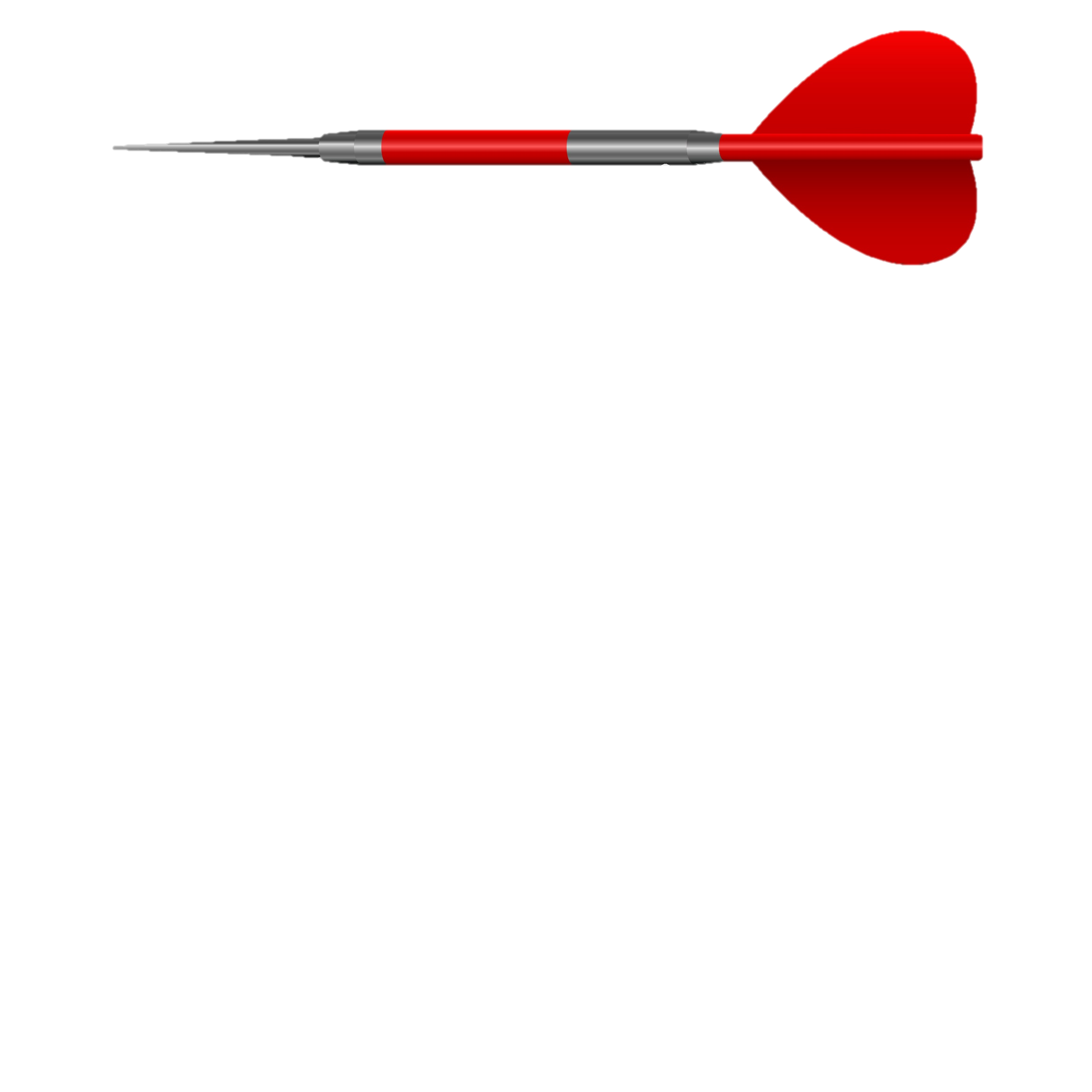 النهاية